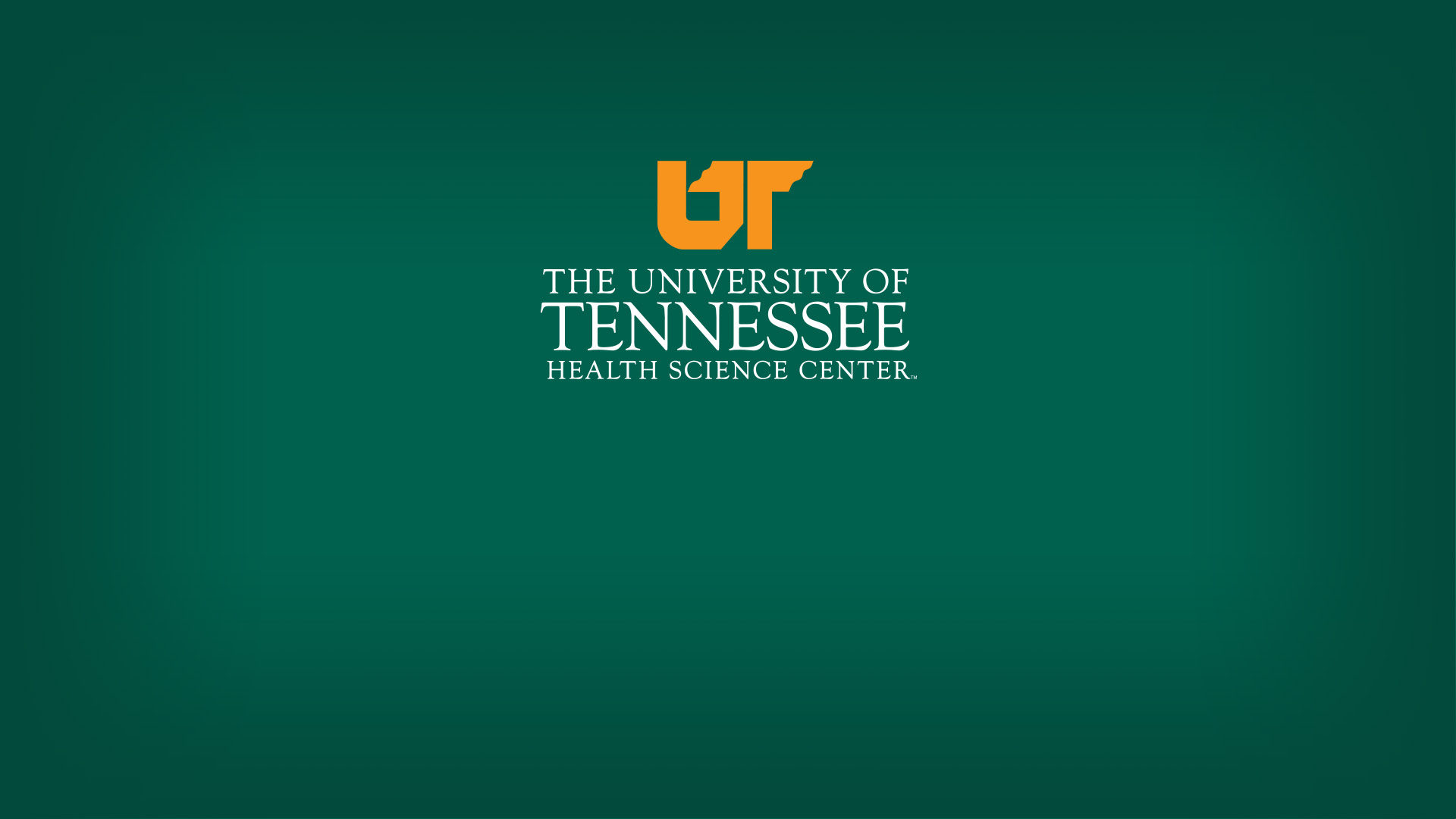 2019-20
Advisory Board

Steve J. Schwab, MD
Chancellor
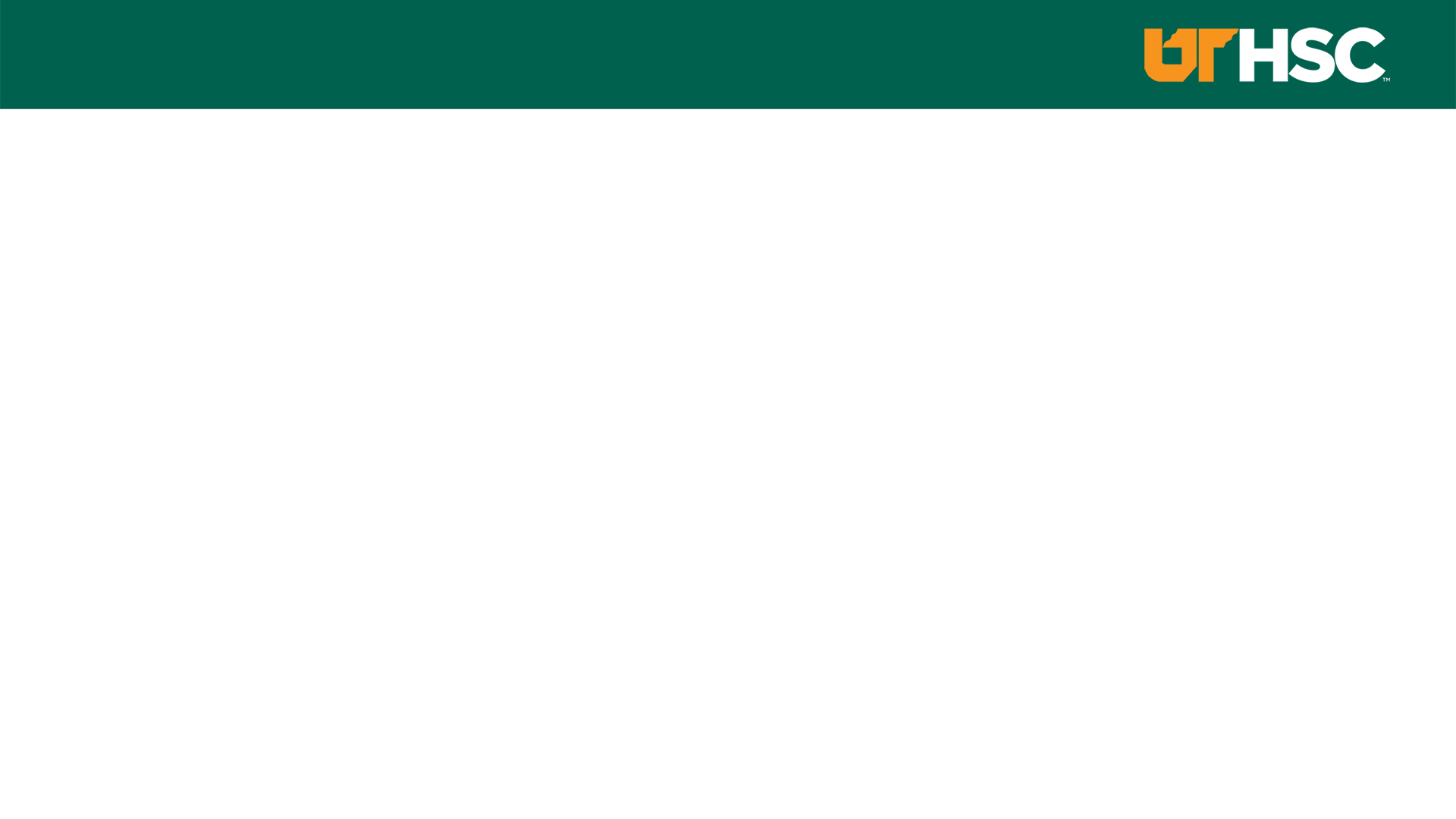 Major Locations
•  Memphis										•  Chattanooga
	Main campus; 6 colleges							Colleges of Medicine and Dentistry



•  Knoxville										•  Nashville
	Colleges of Dentistry, Medicine,						Colleges of Dentistry, Medicine,	Health Professions (ASP), and Pharmacy			and Pharmacy
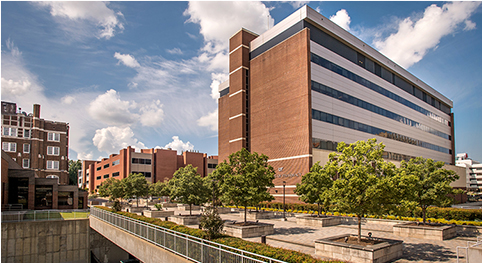 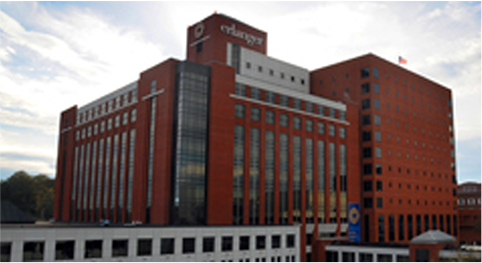 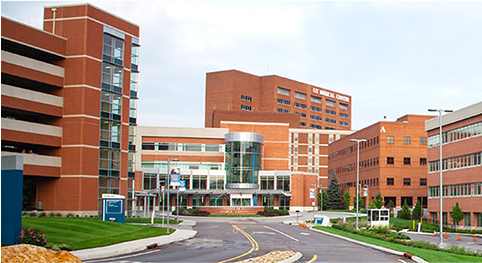 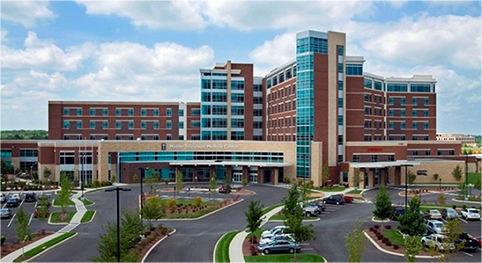 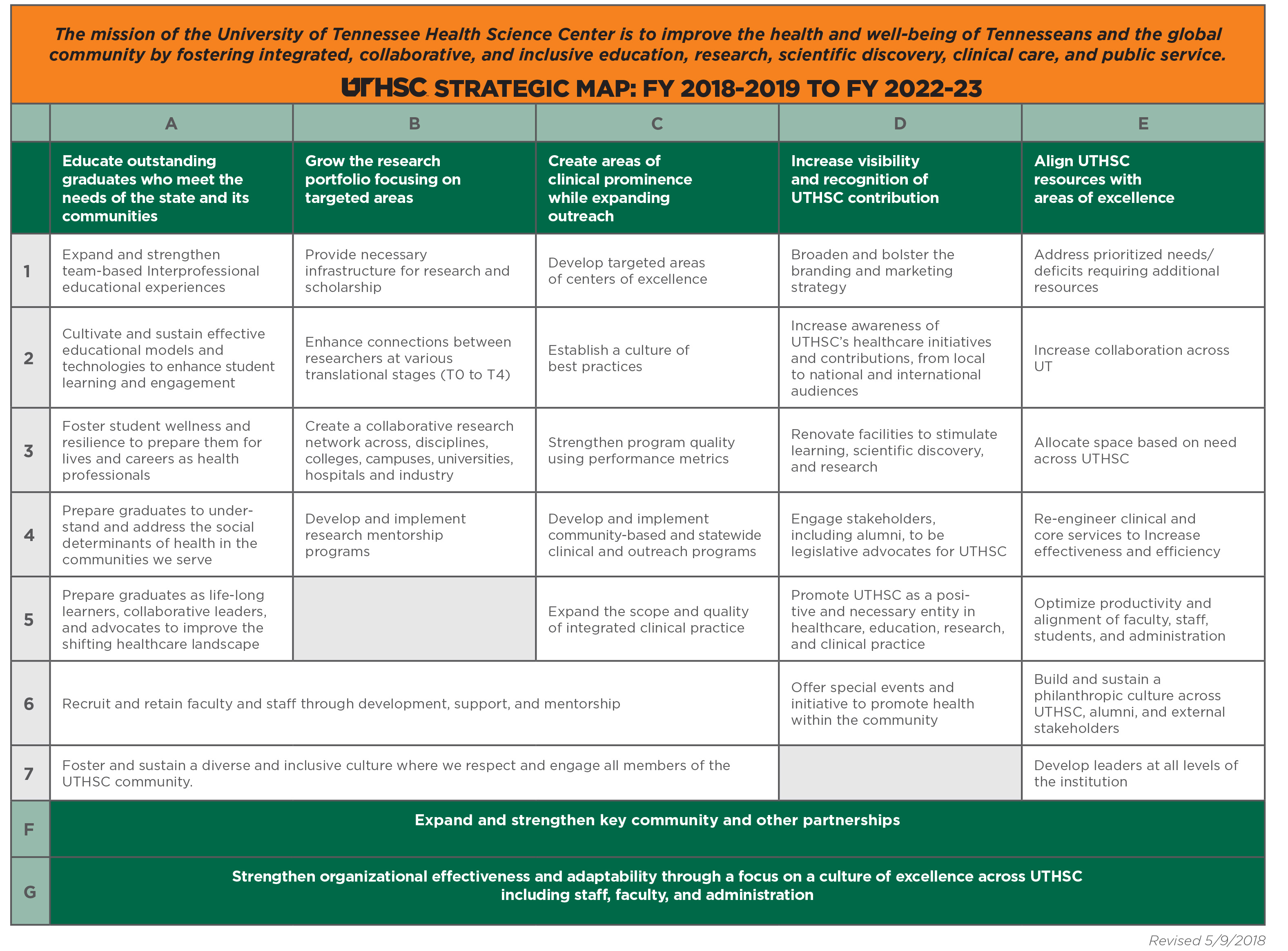 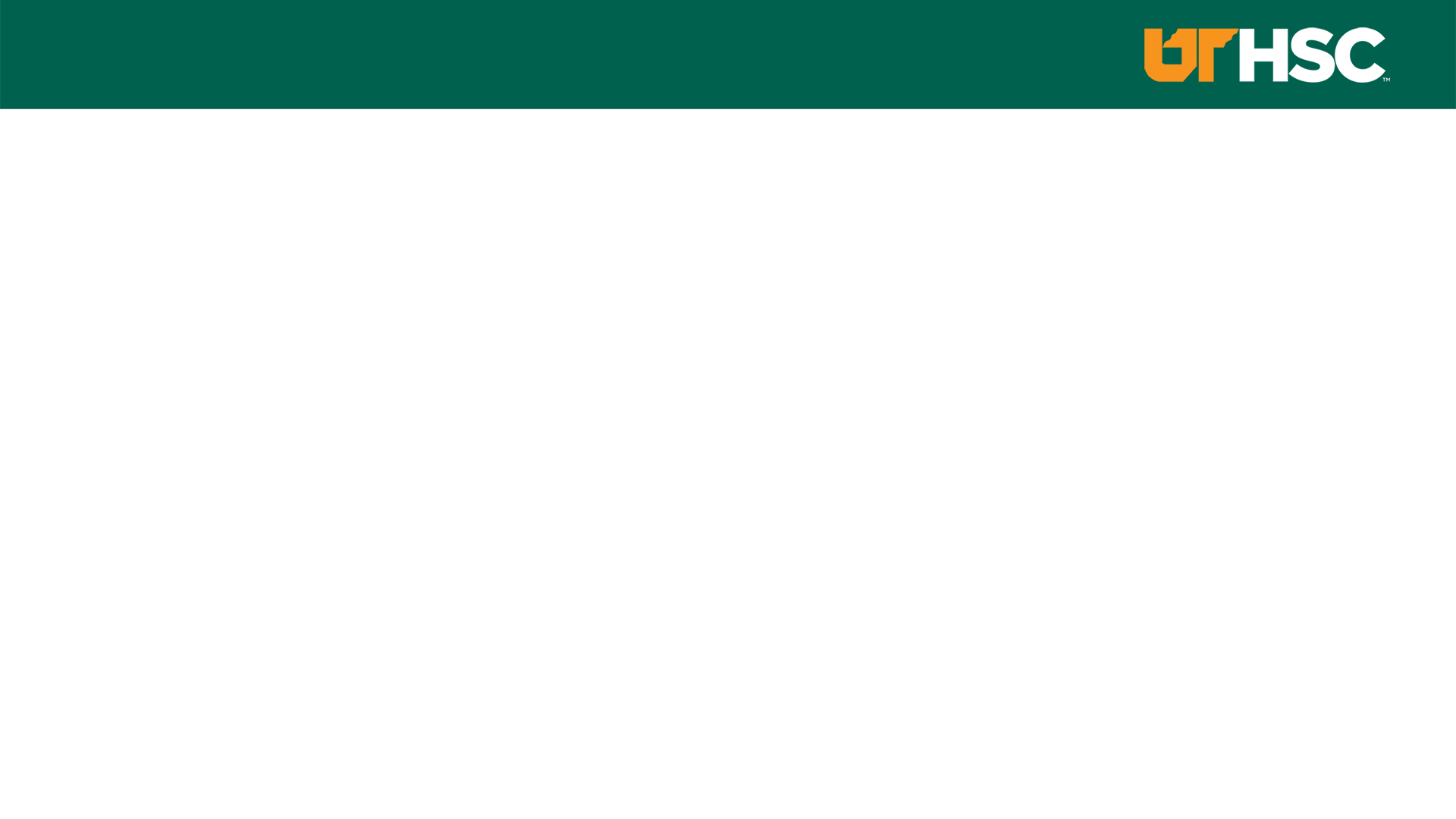 UTHSC Goal
•  Become a top quartile academic health science center
•  Metrics
	-	Education
	-	Clinical Care
	-	Research
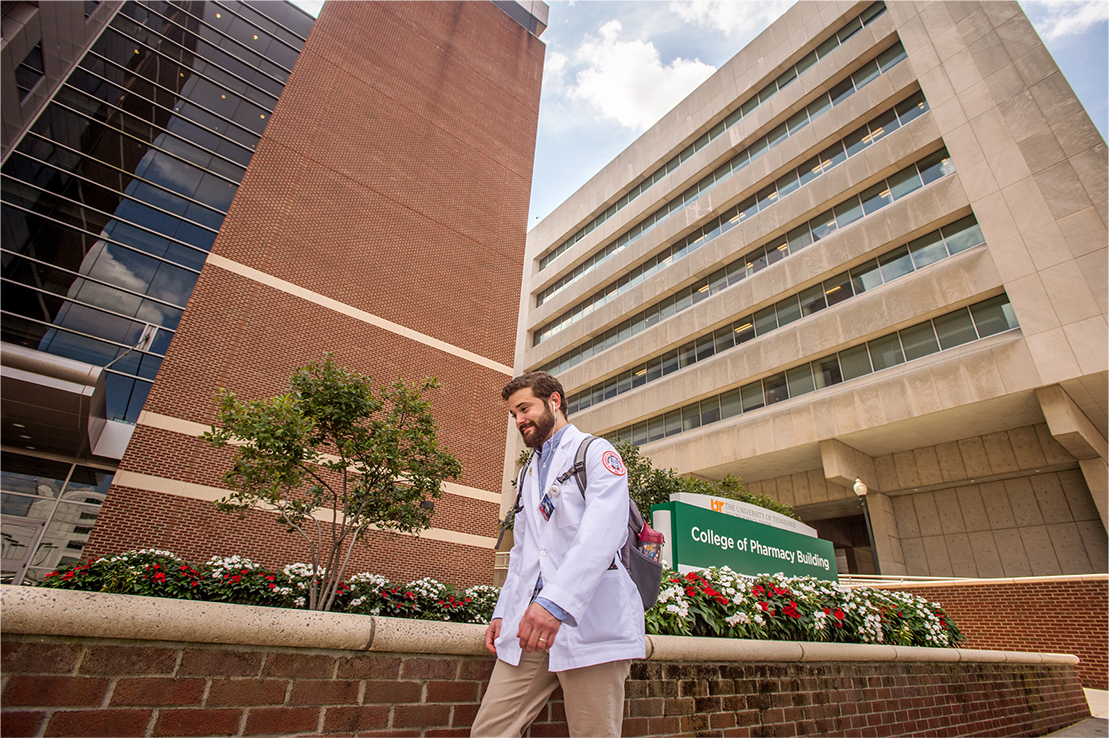 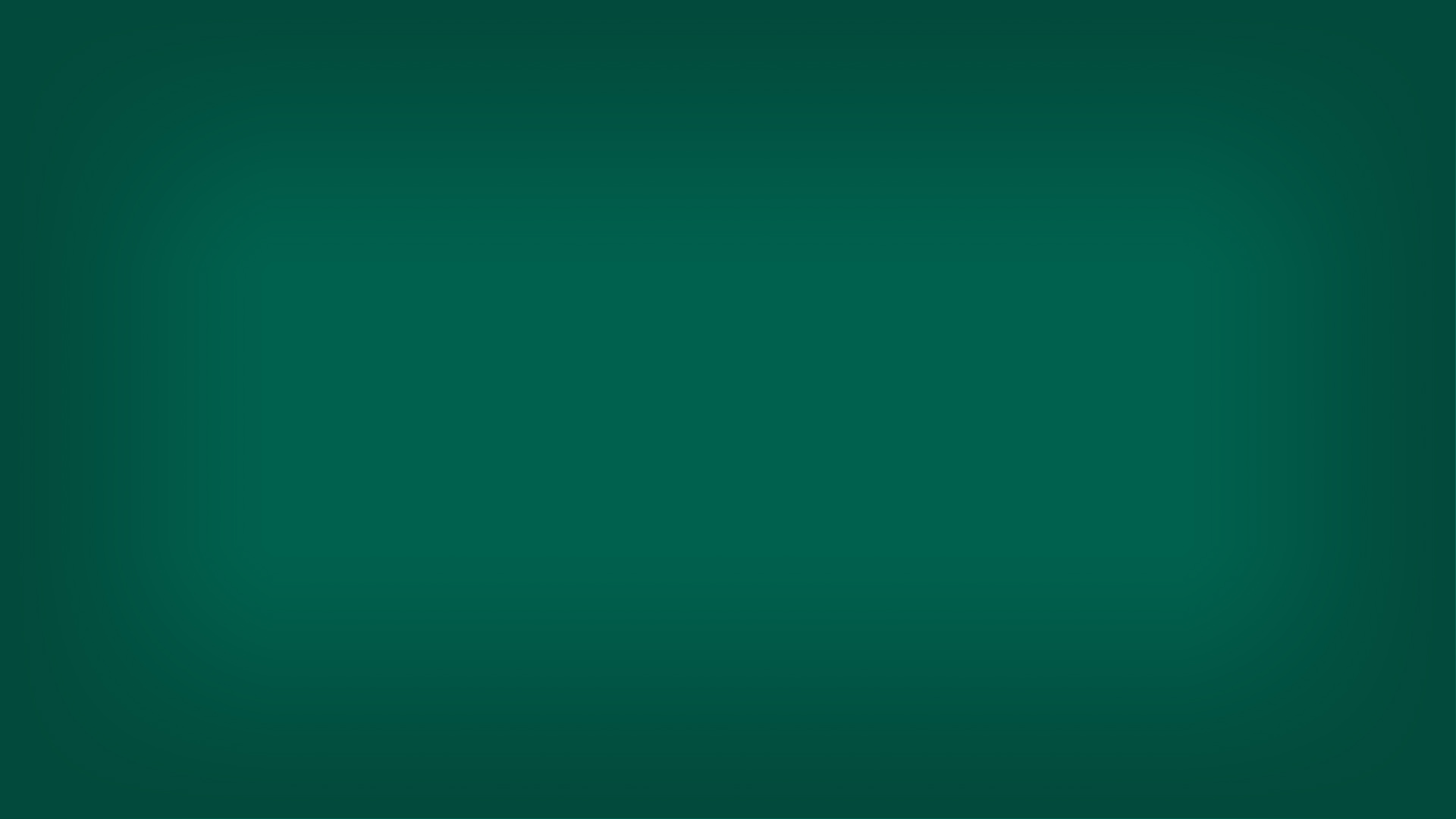 CAMPUS DISTINCTIONS
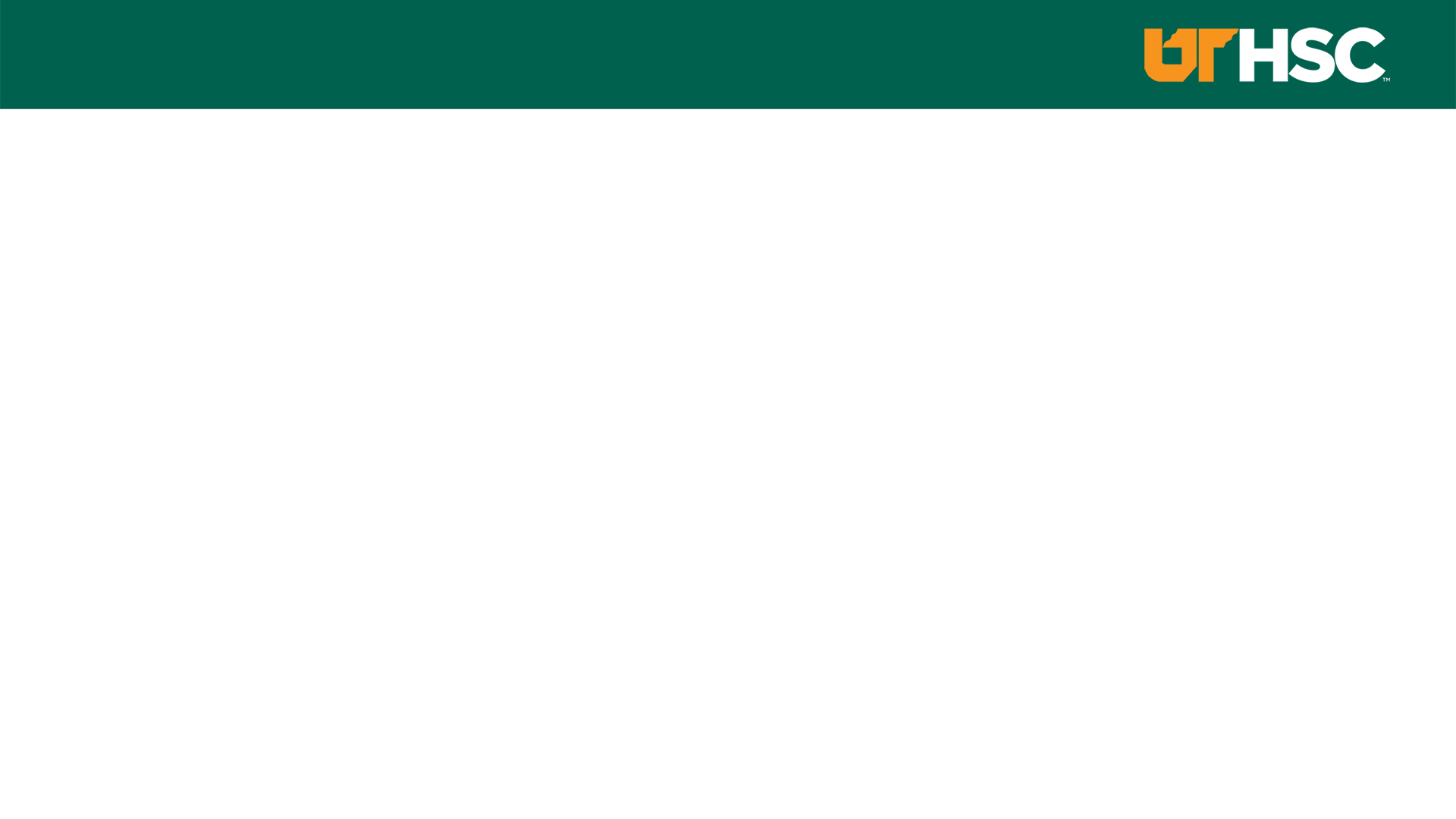 CAMPUS DISTINCTIONS
UTHSC Records 2018-19
•  Record revenue
	-	Record total revenue
	-	Record sponsored program revenue of $300 million
•  Record graduates
	-	Awarded > 1,000 annual degrees
	-	Awarded > 400 specialty certificates
•  Record research
	-	Annual research awards/expenditures exceed $100 million
•  Record clinical activity
	-	$350-370 million
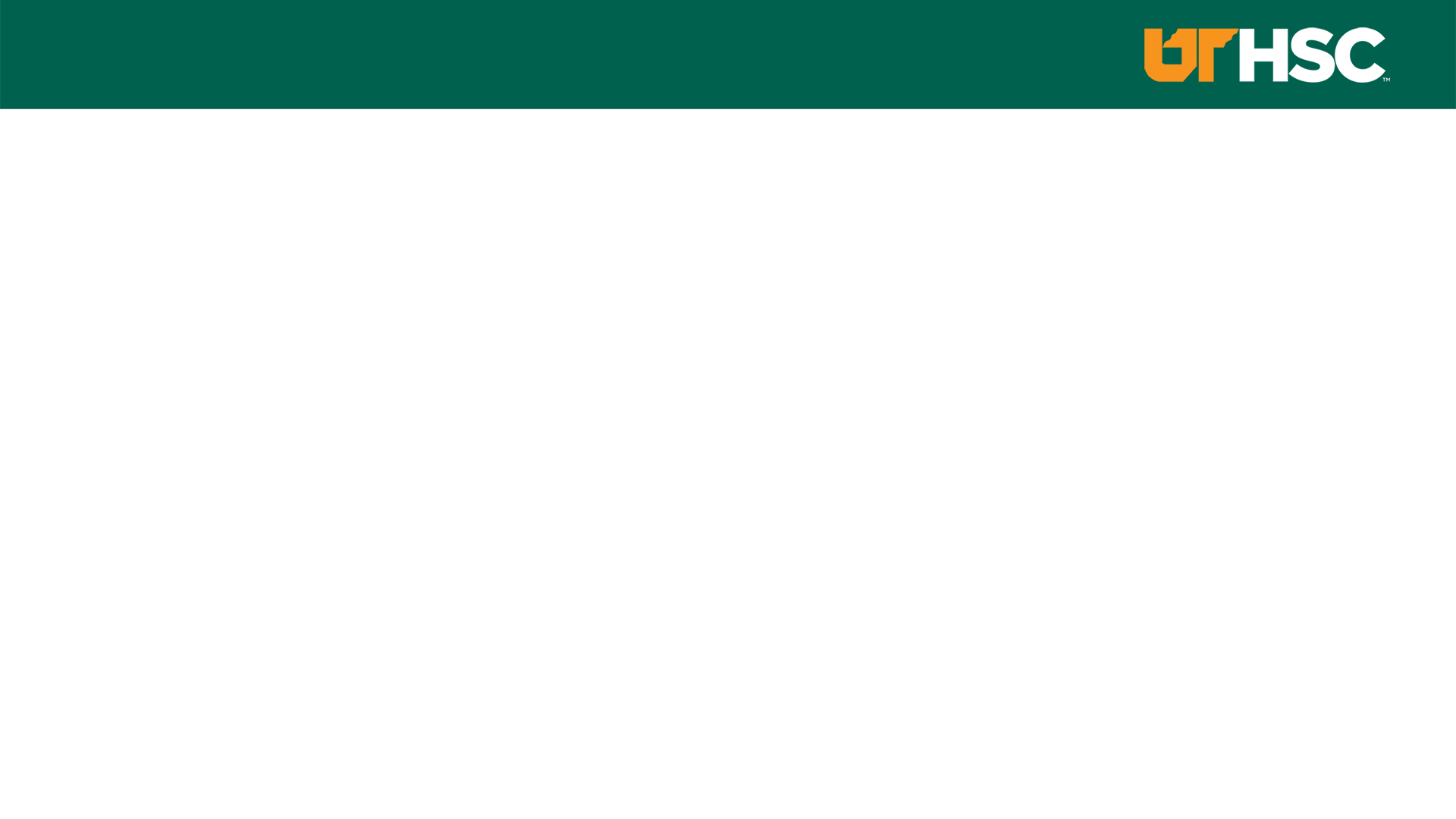 RESEARCH
Sponsored Program Expenditures
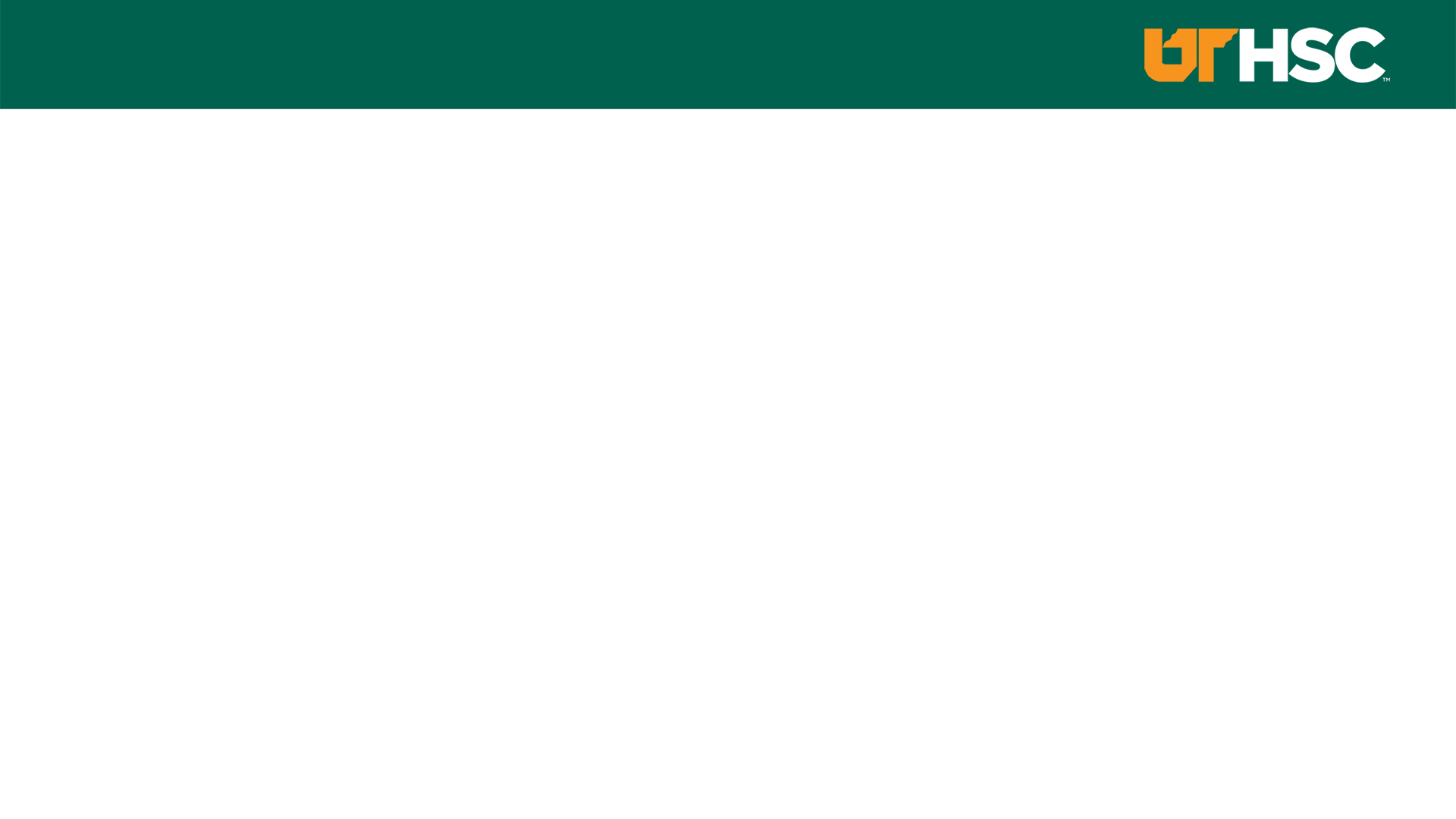 RESEARCH
Research Expenditures
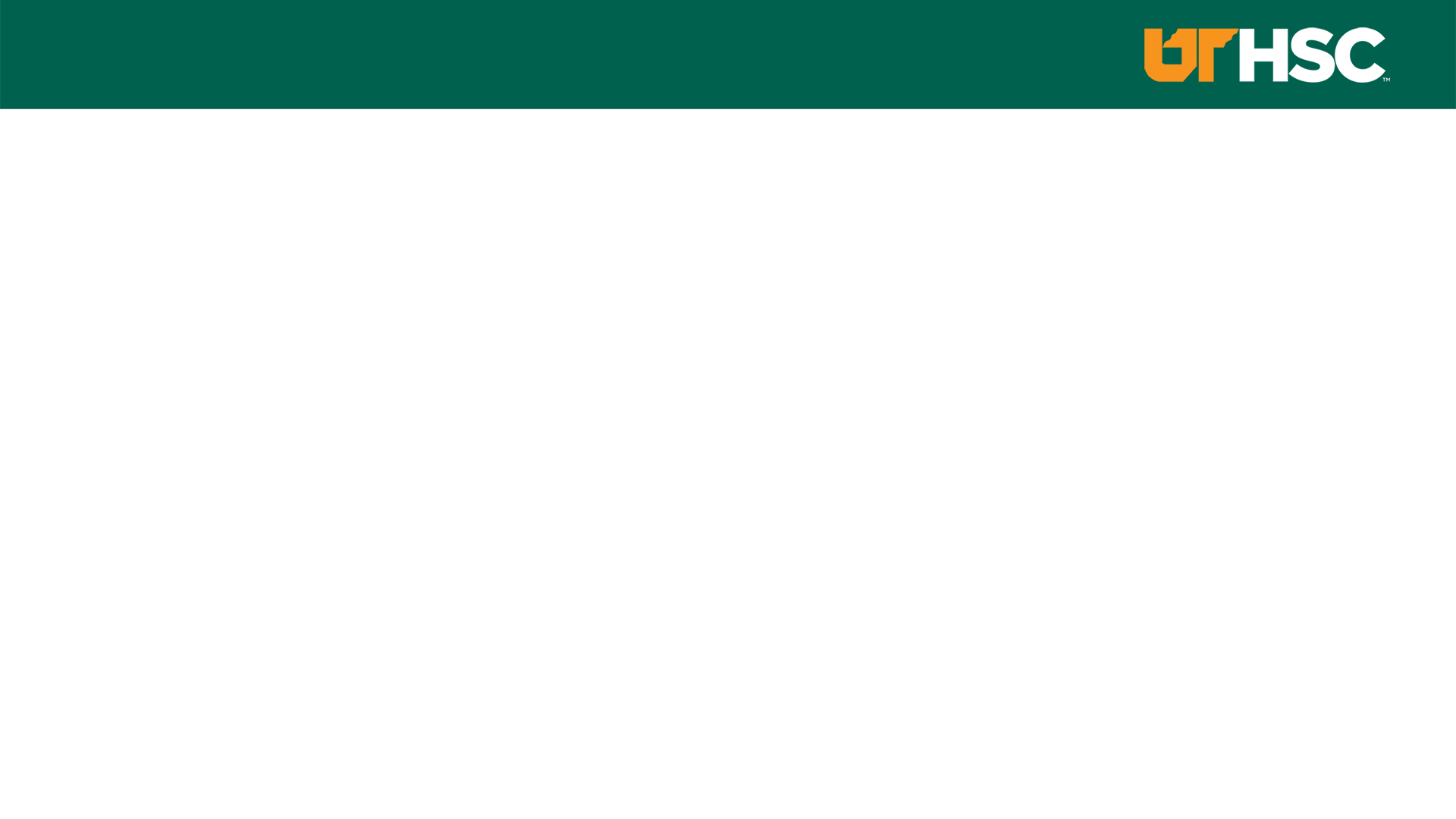 CAMPUS DISTINCTIONS
Le Bonheur Children’s Hospital: Nationally Ranked
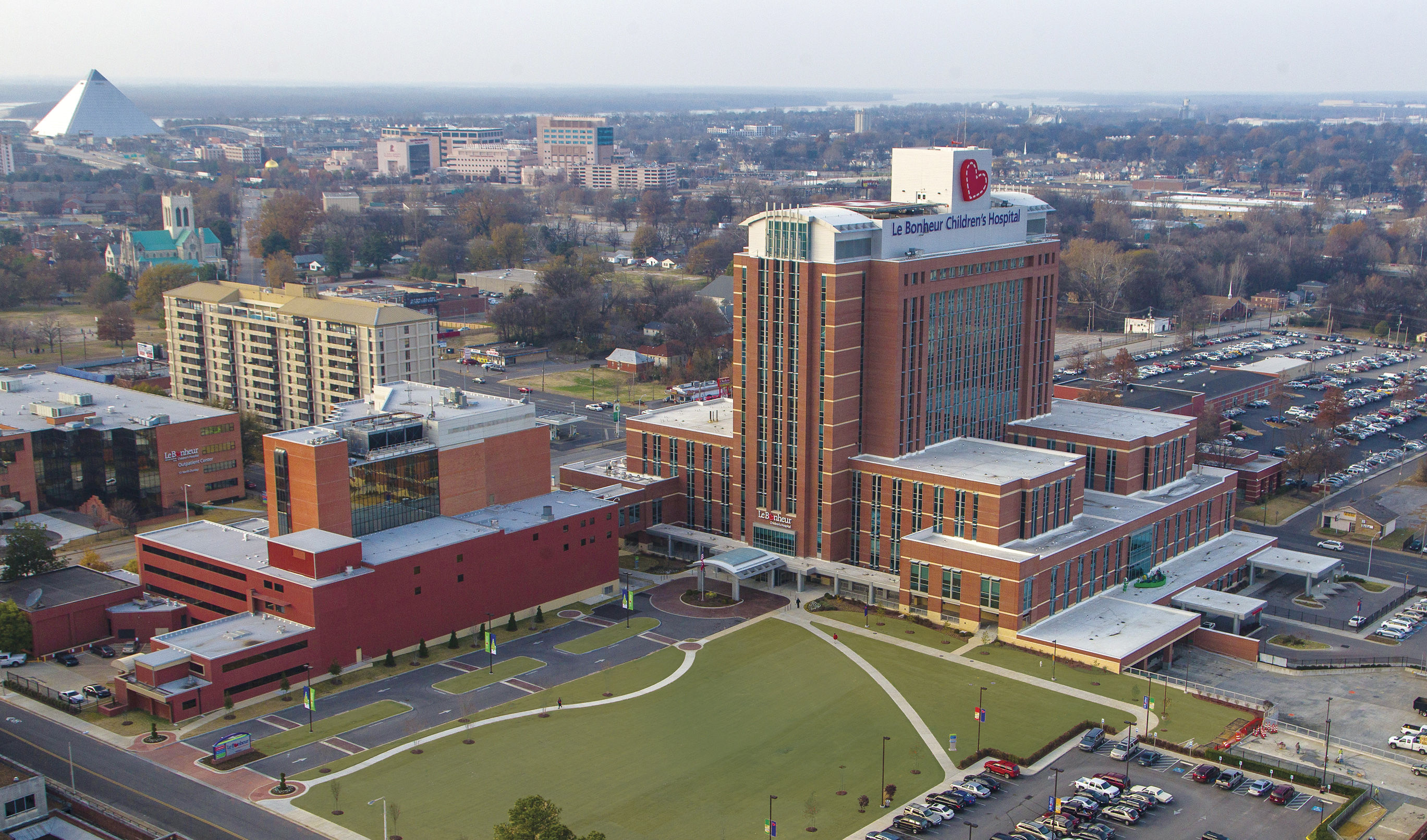 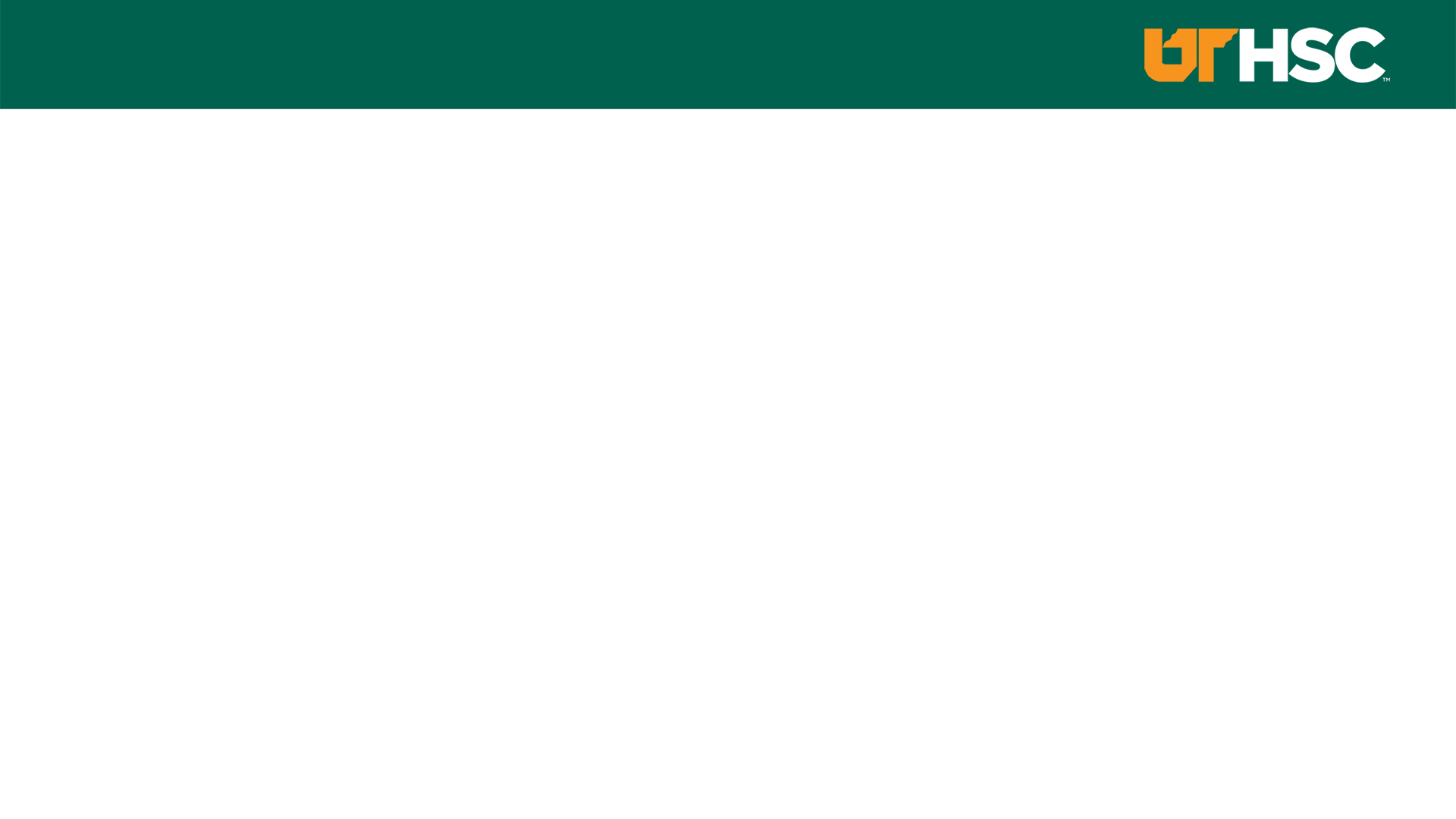 CAMPUS DISTINCTIONS
UTHSC: Top Memphis Workplace, 6th Consecutive Year
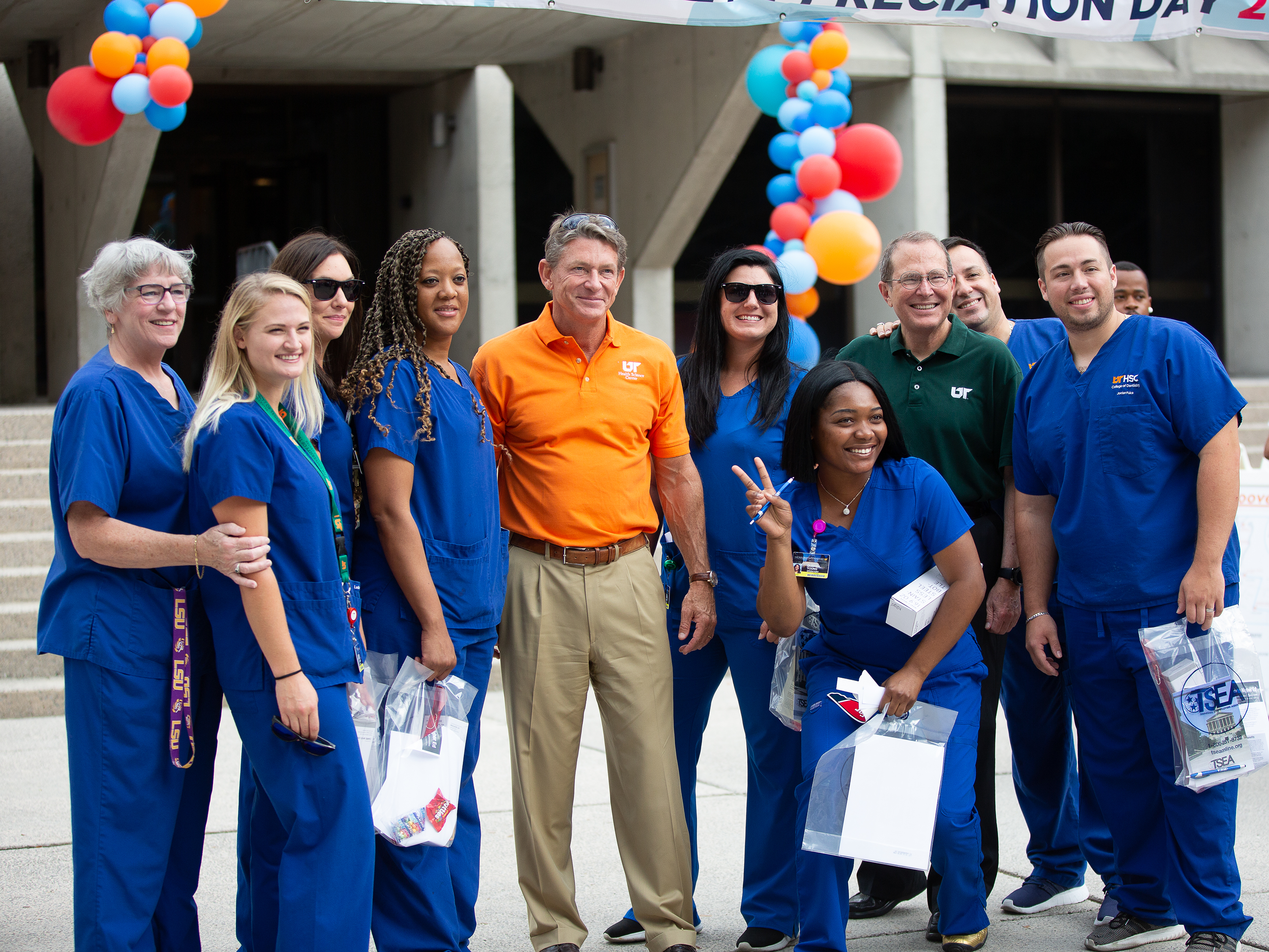 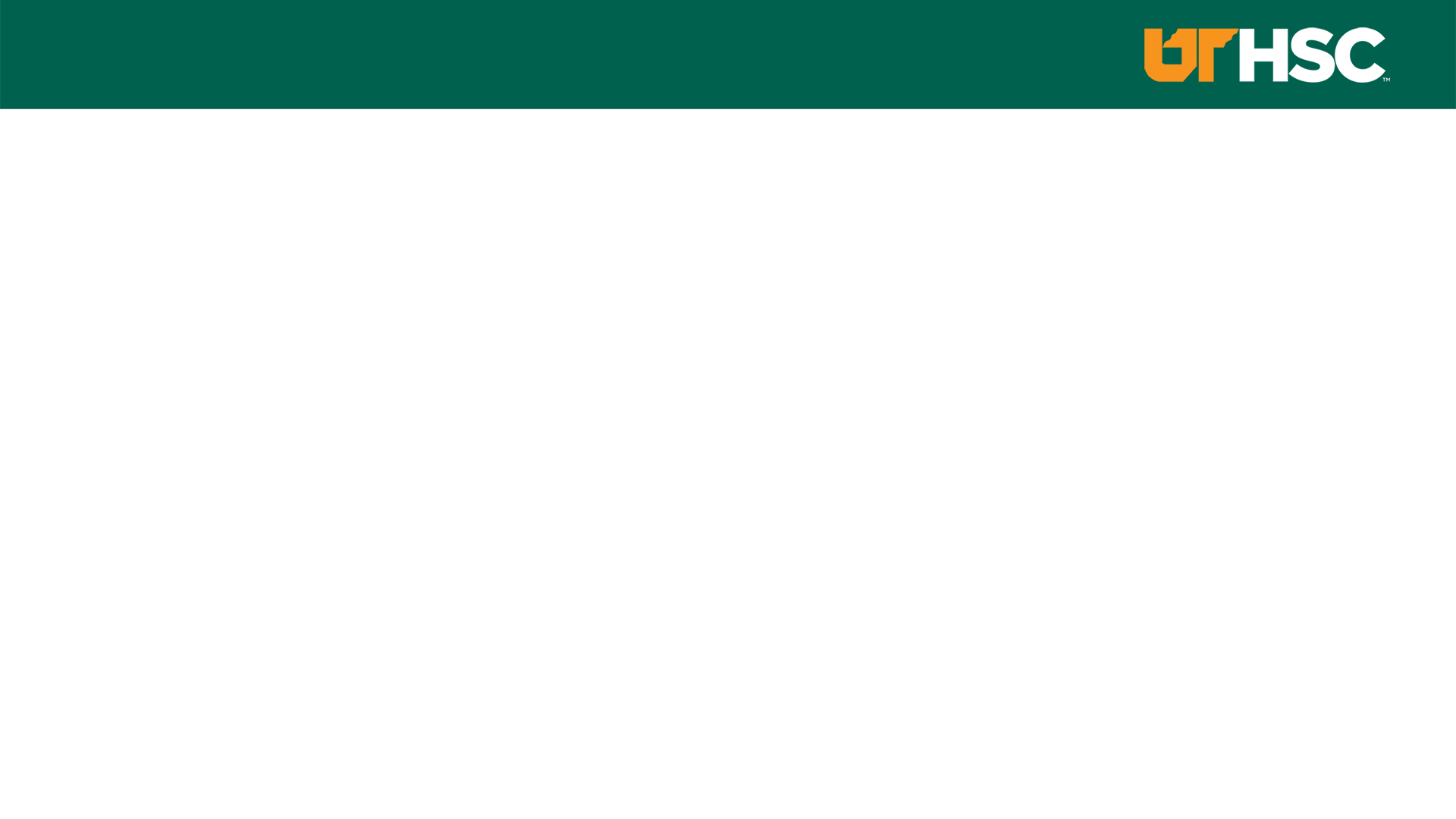 CAMPUS DISTINCTIONS
College of Pharmacy: Top 20 U.S. News & World Report
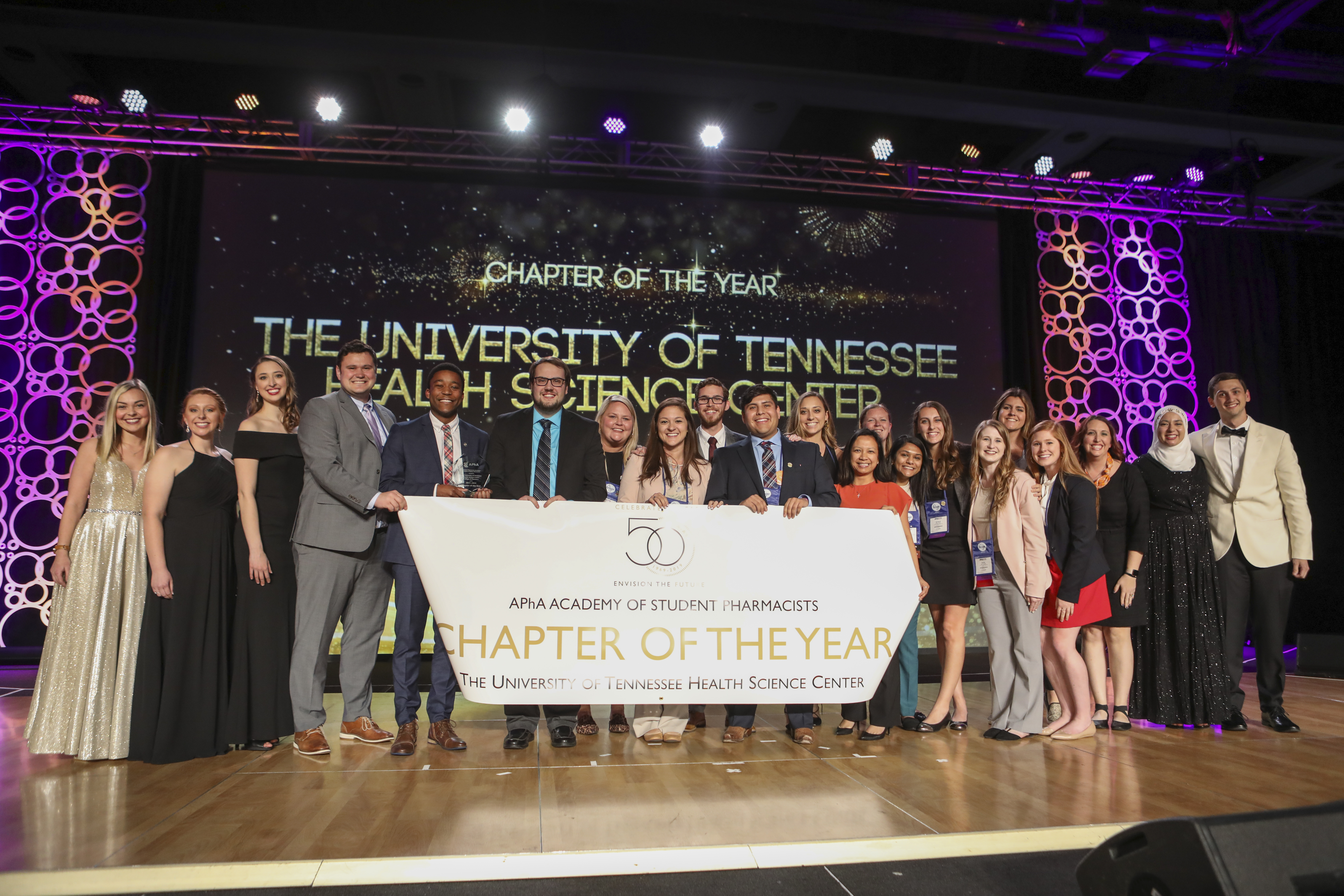 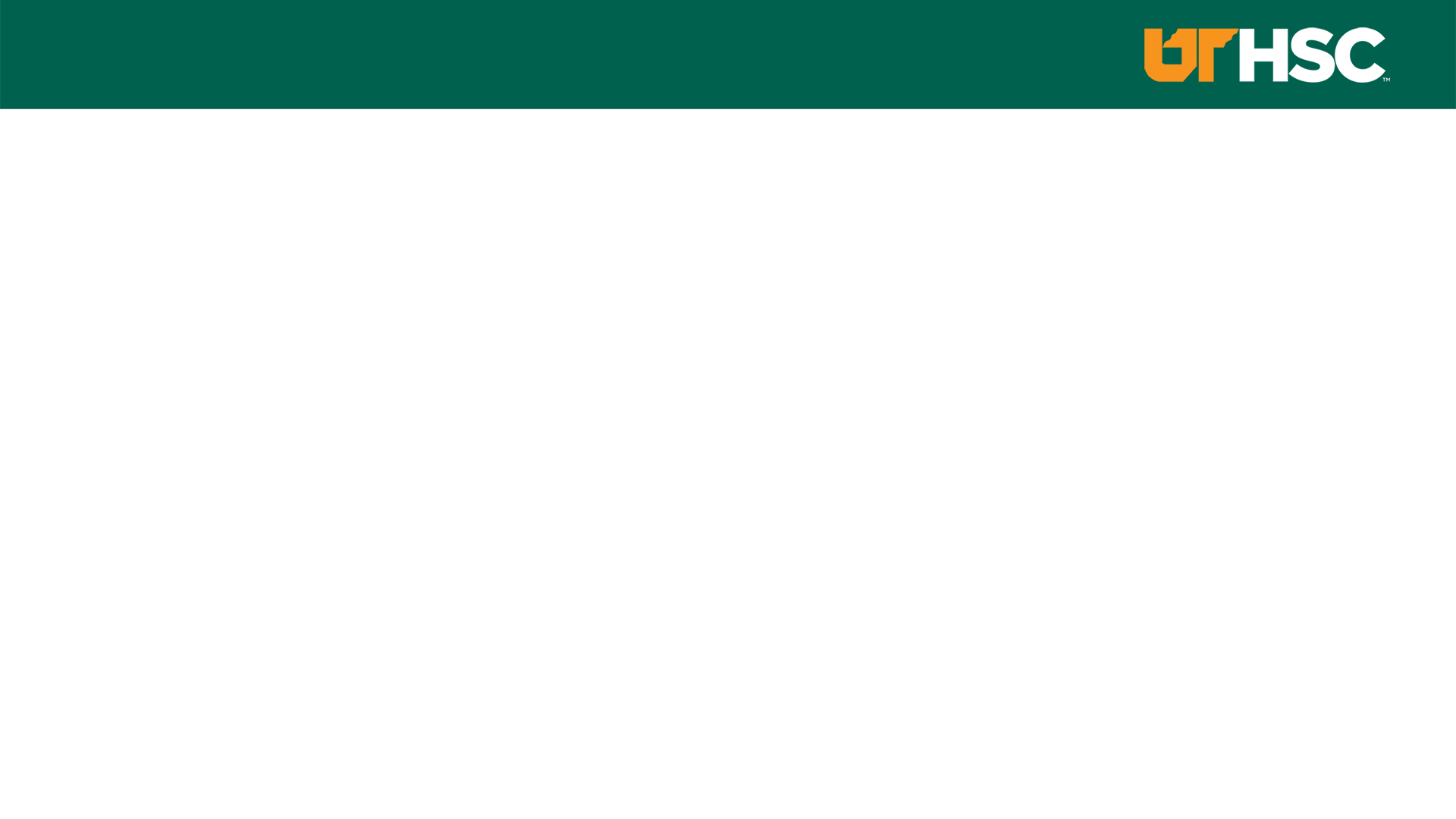 CAMPUS DISTINCTIONS
College of Nursing: Top 25 U.S. News & World Report
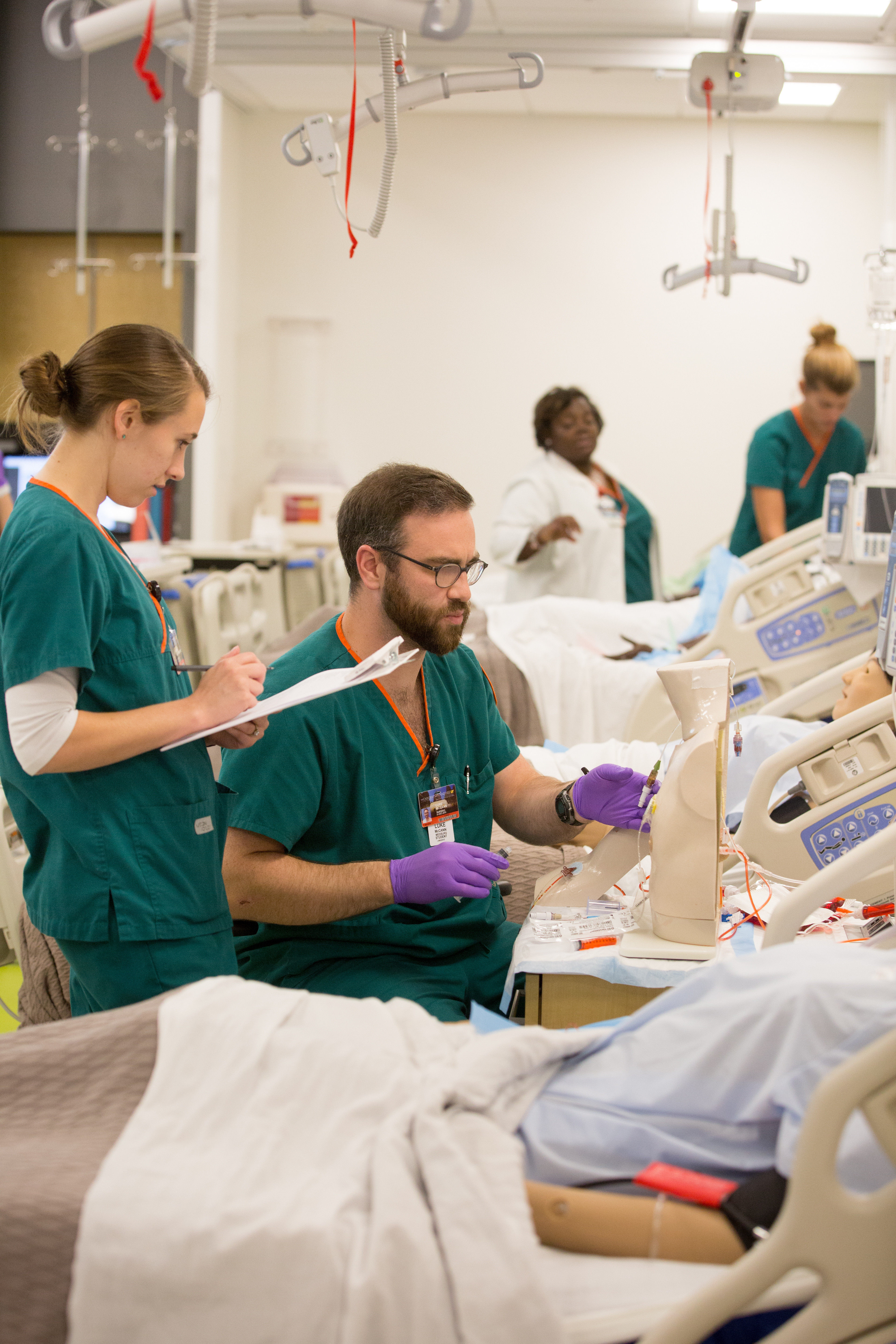 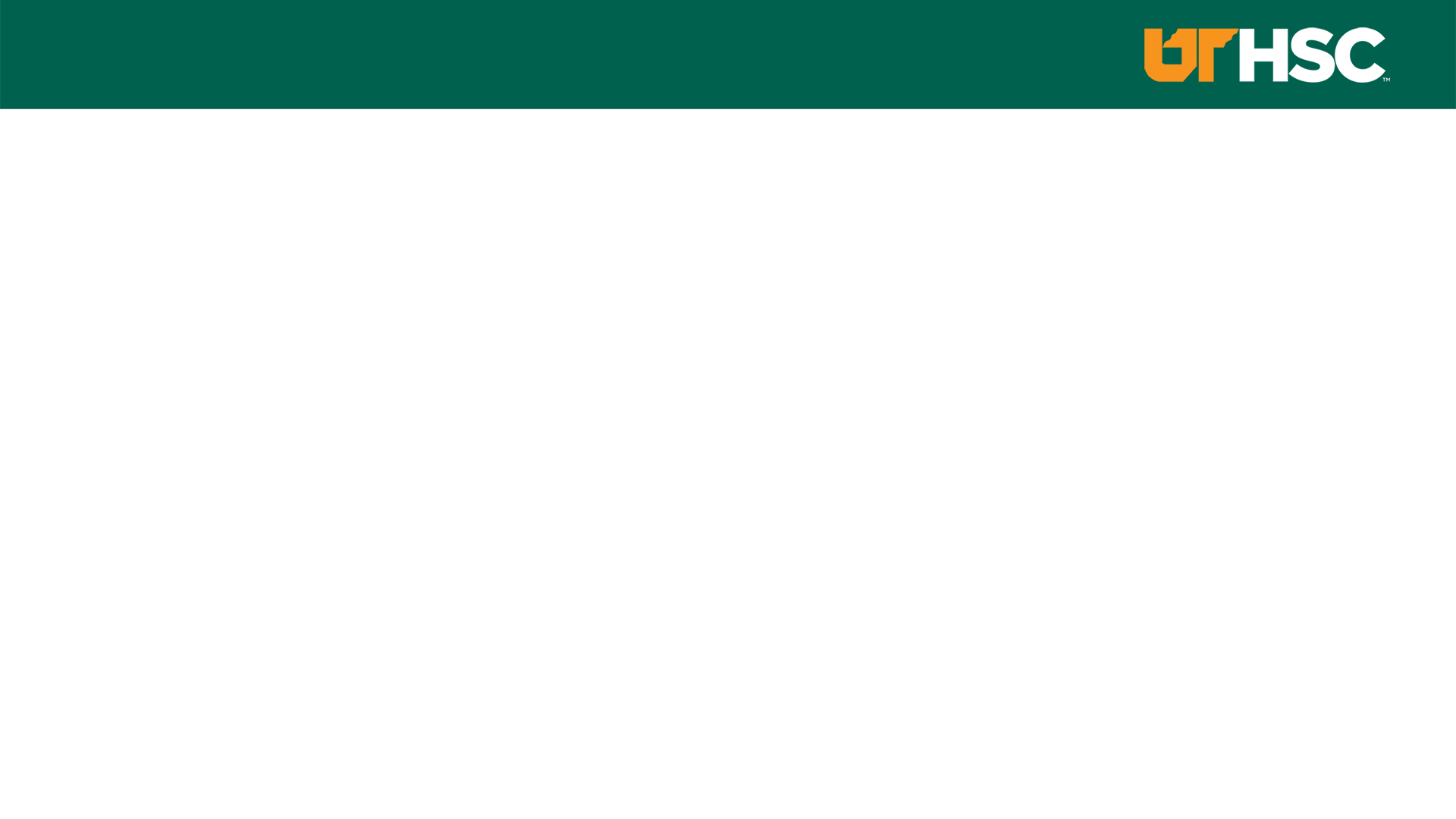 CAMPUS MASTER PLAN
College of Dentistry Building
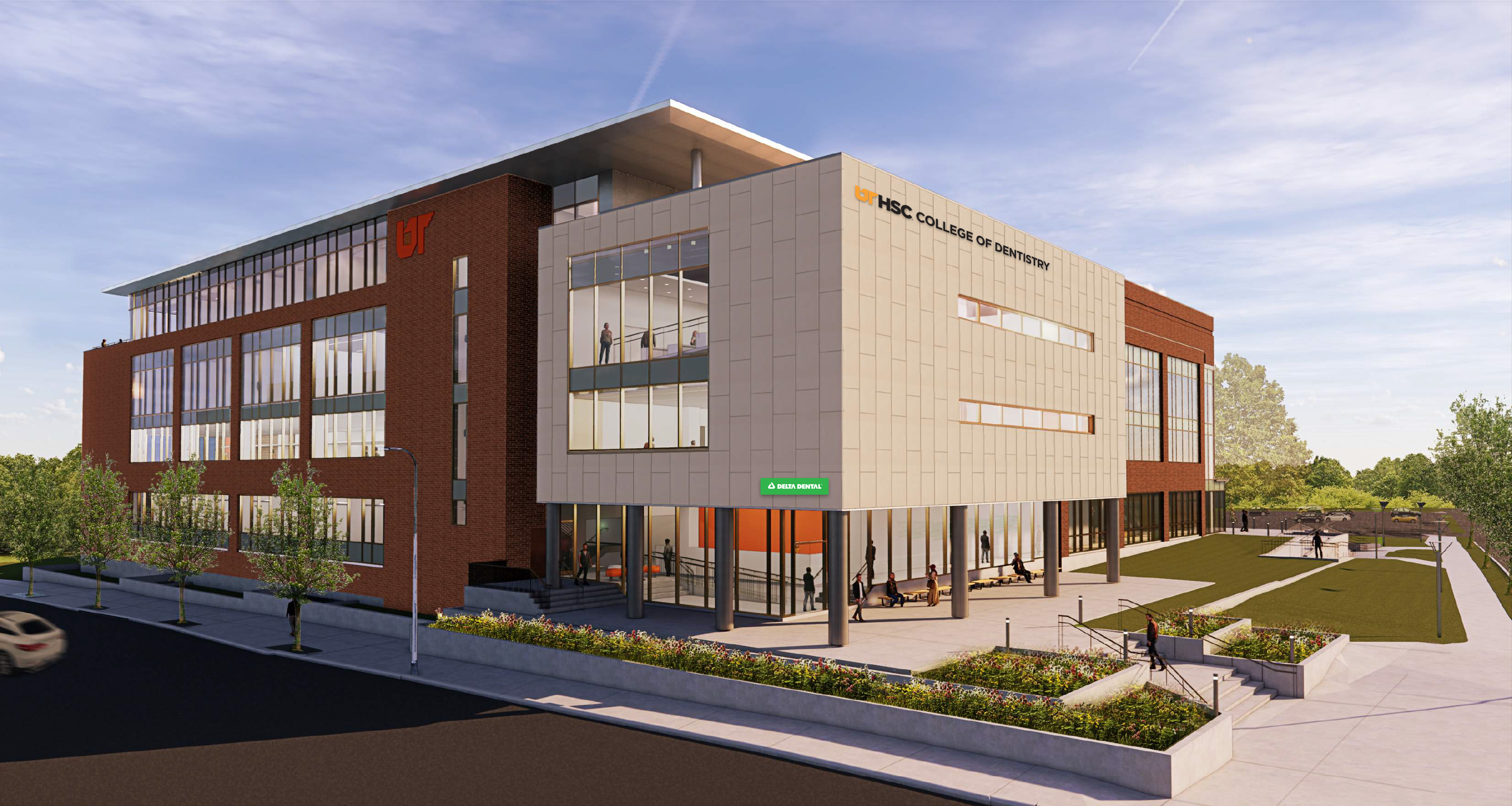 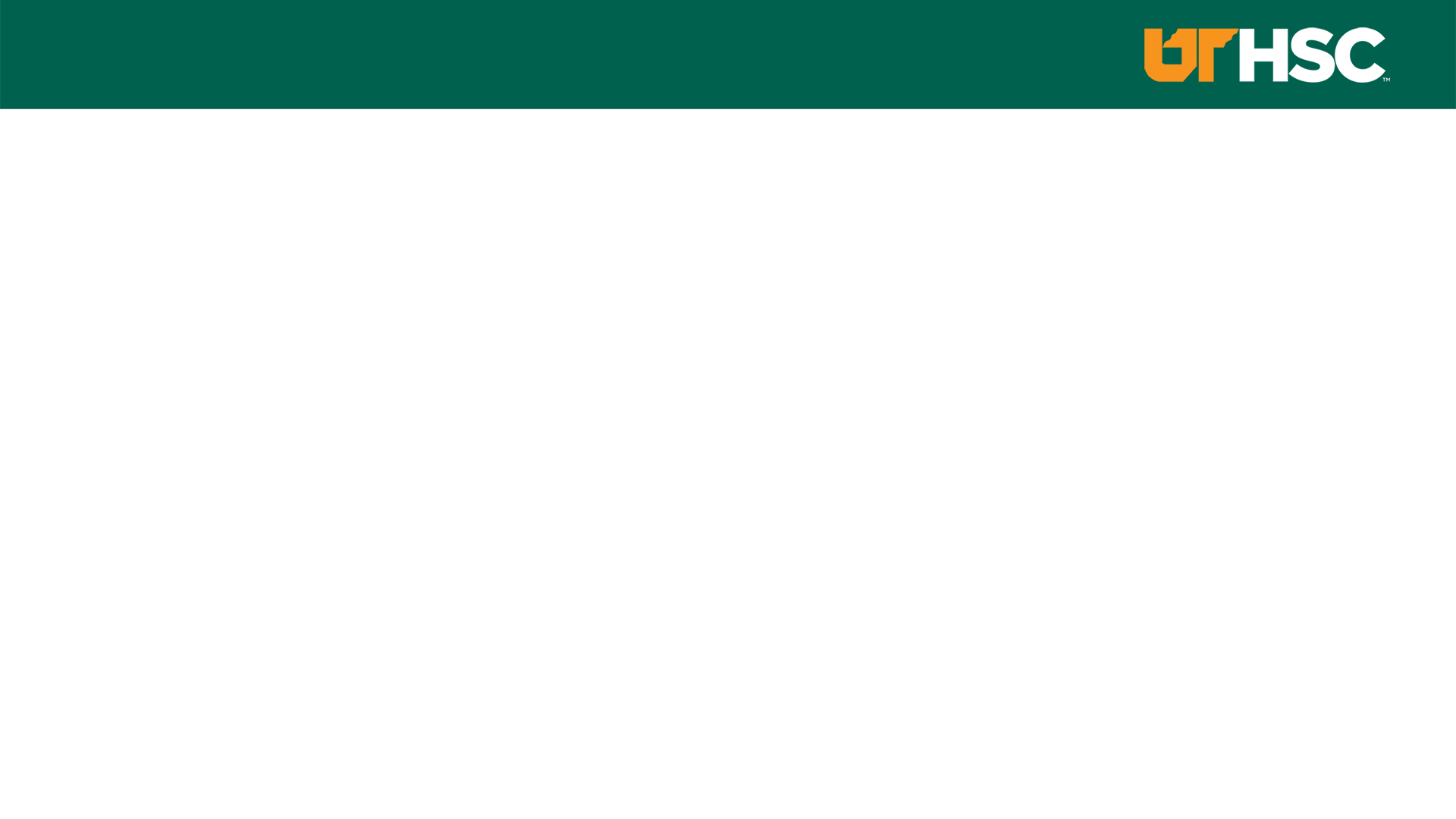 CAMPUS MASTER PLAN
Quadrangle Re-Build
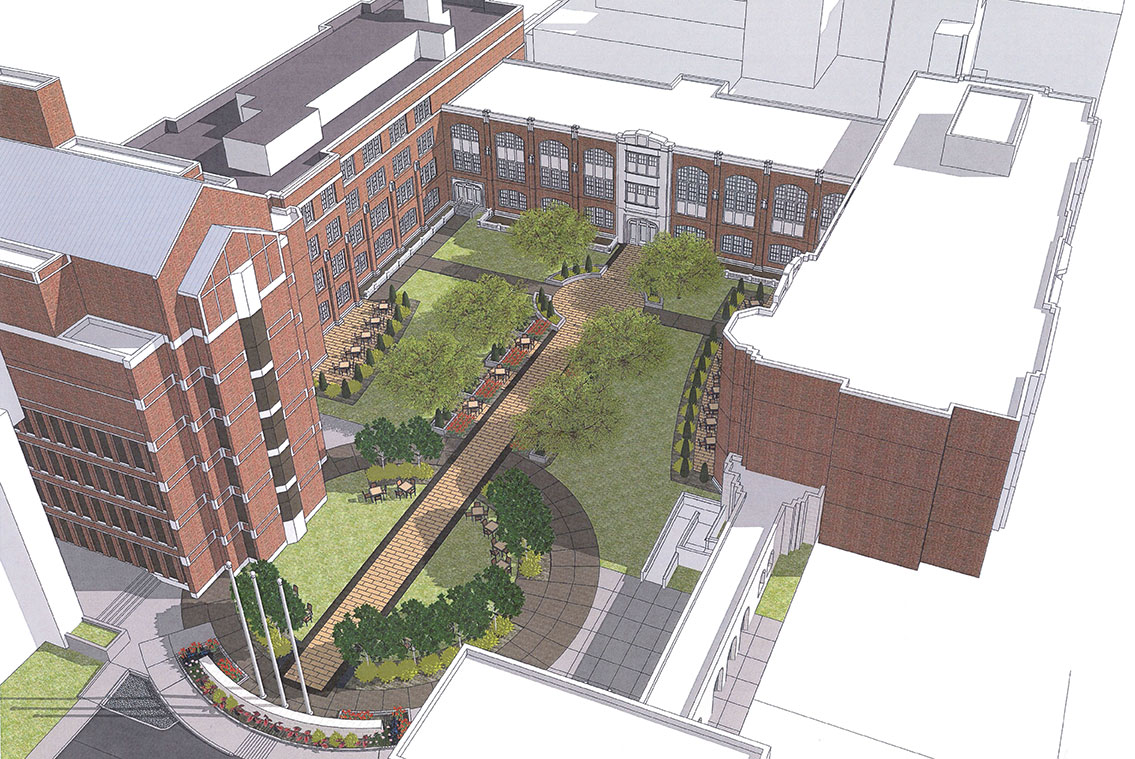 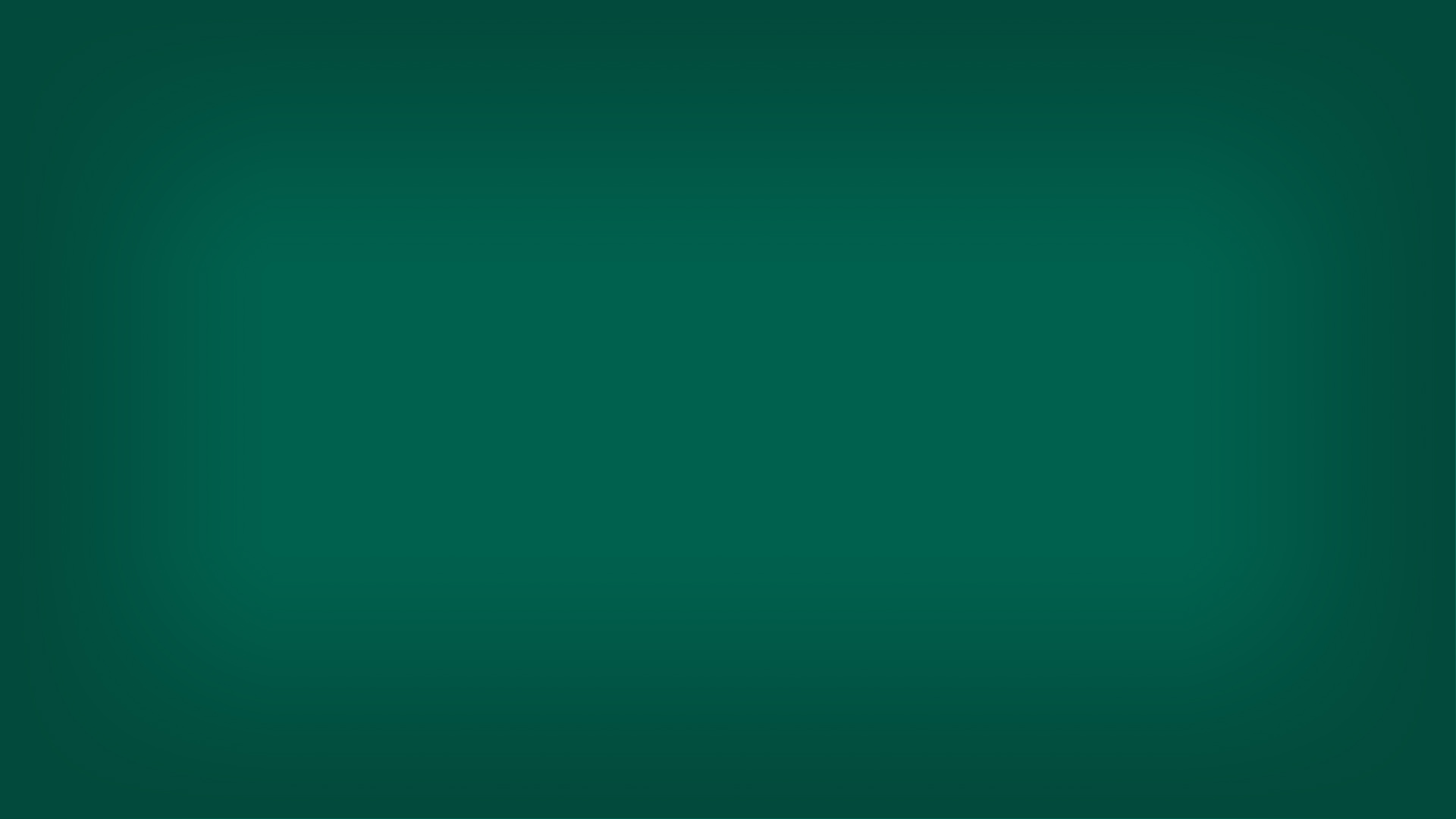 NEXT YEAR
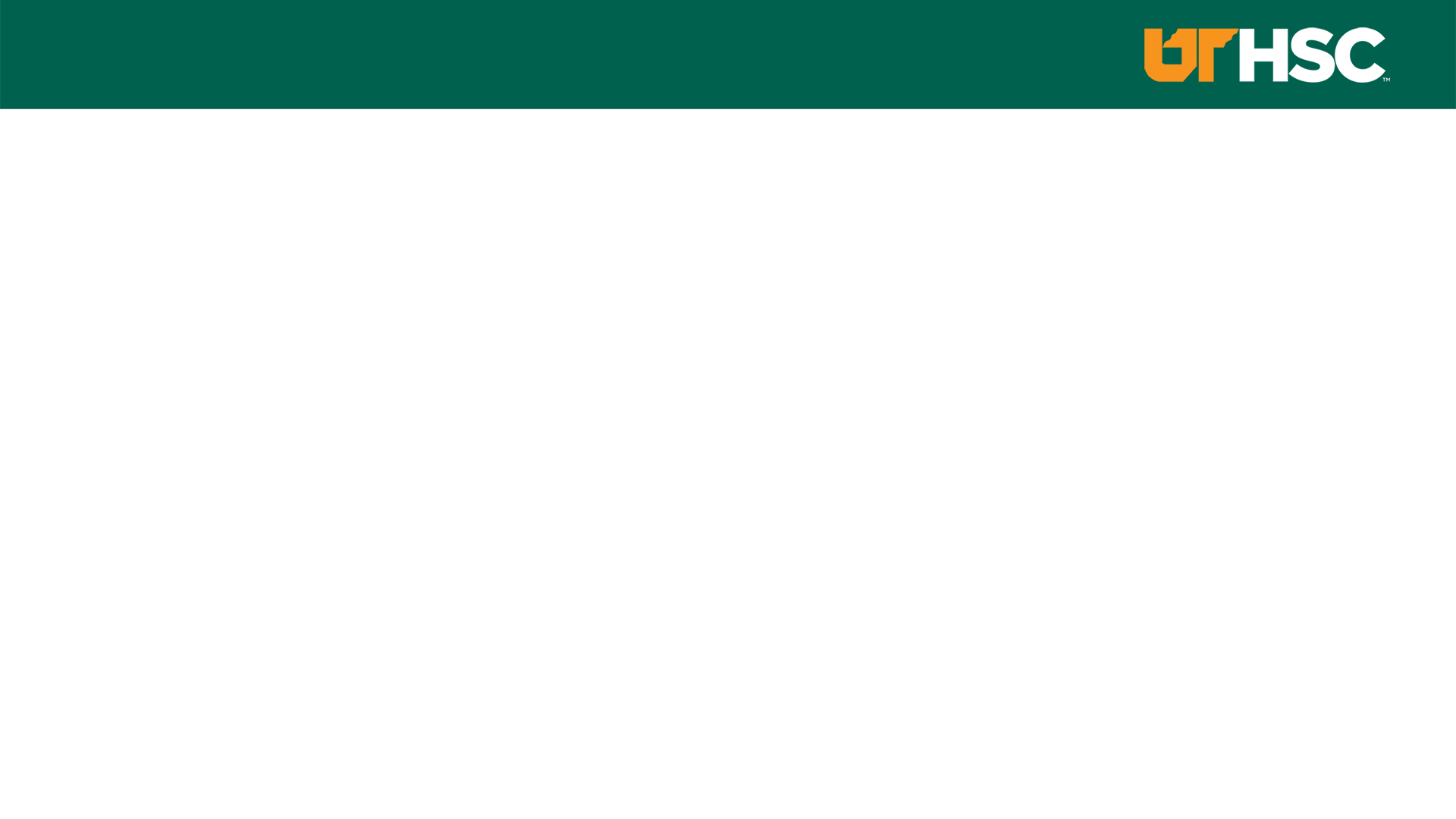 SUMMARY next year
•  Education
	-	SACs reaccreditation site visit April 2020
	-	LCME site visit end of 2021
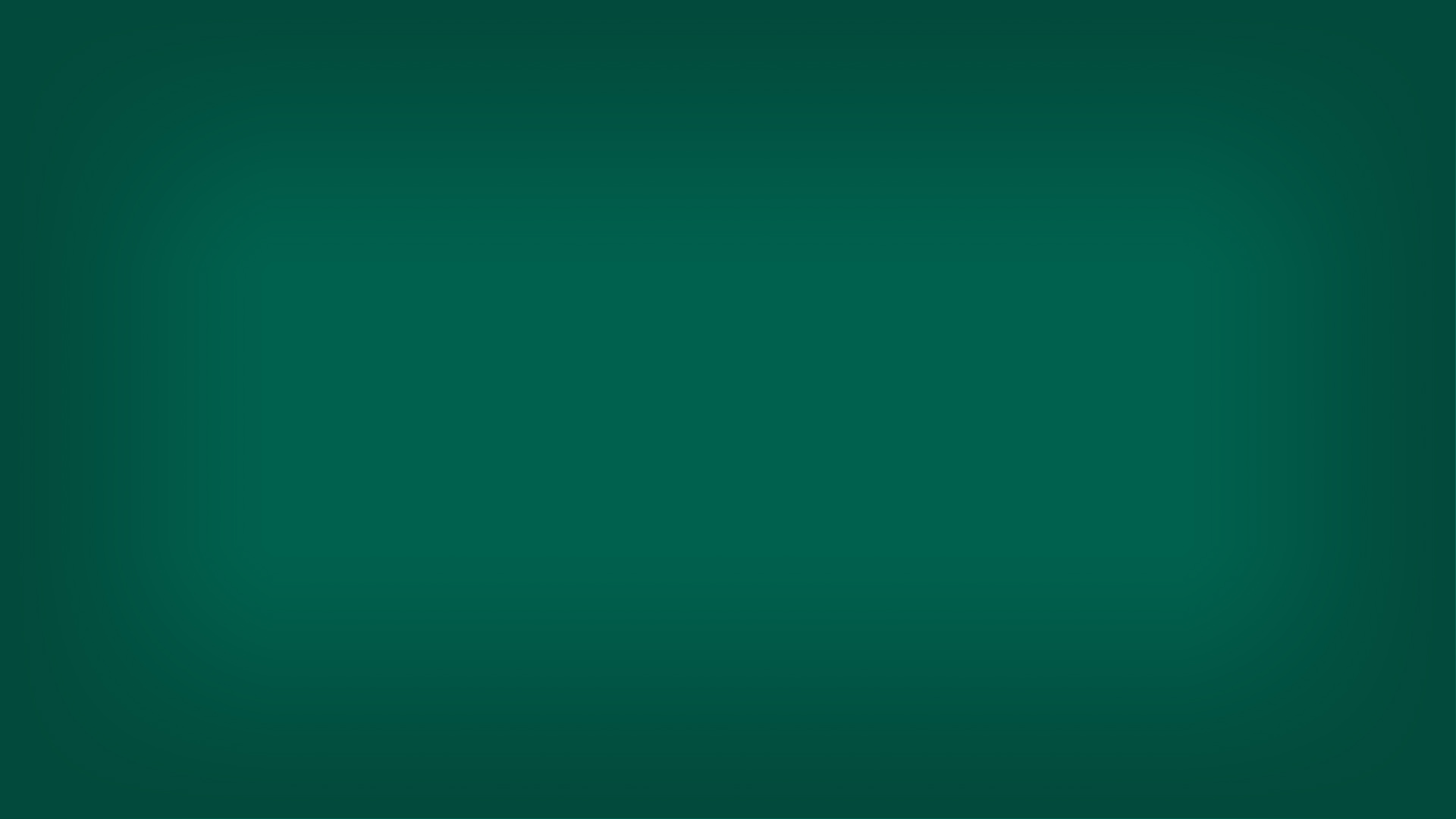 Challenges
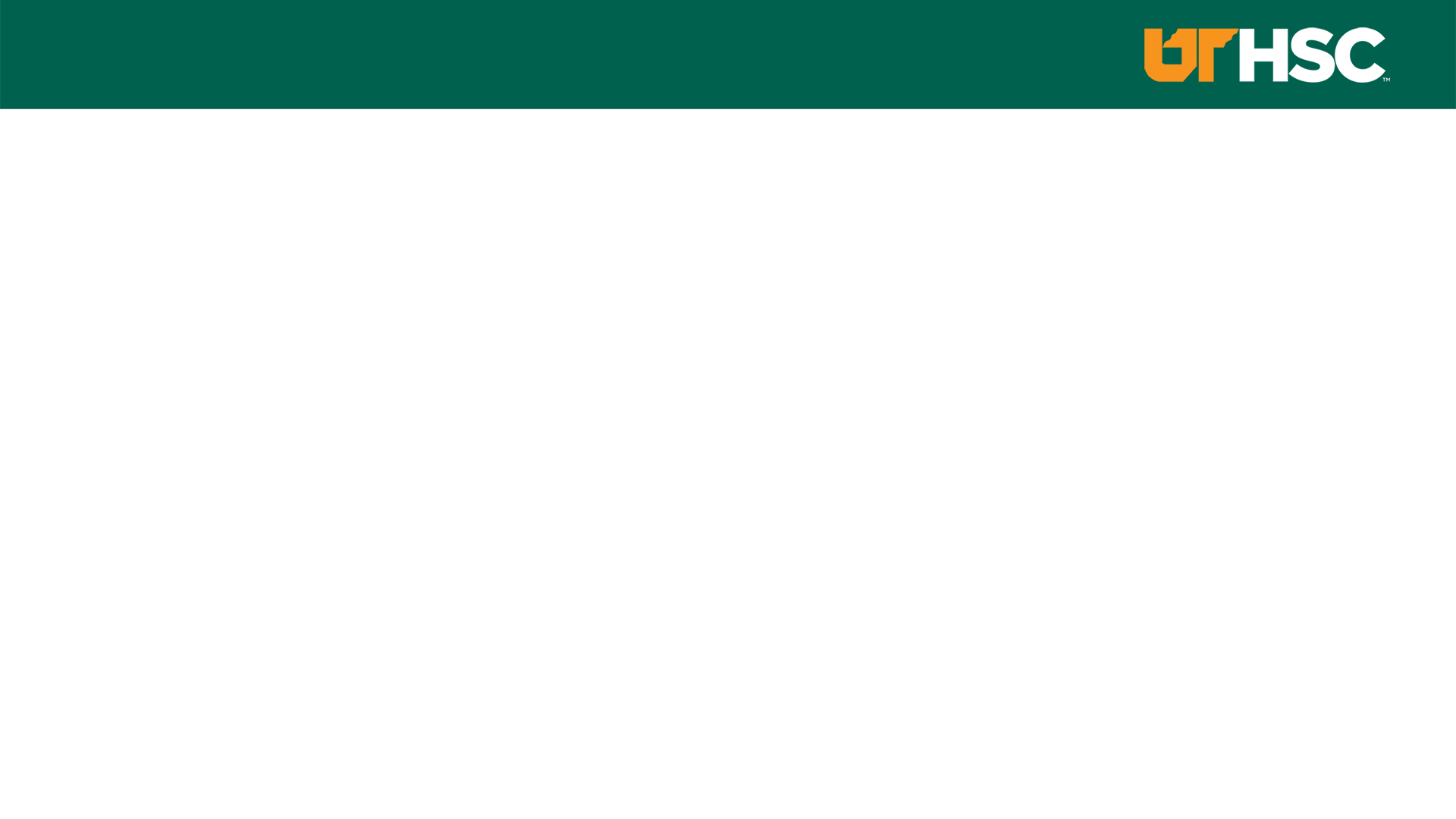 Challenges next year
•  State Budget
	-	Need Operational  fund increases restored 
			Awaiting Governors Budget

	-Tuition	proposal
		1. With operational funds minimal increase (Library cost coverage)
		2. Without operational funds
			3% Graduate degrees
			2% undergrad degrees
			College direct costs
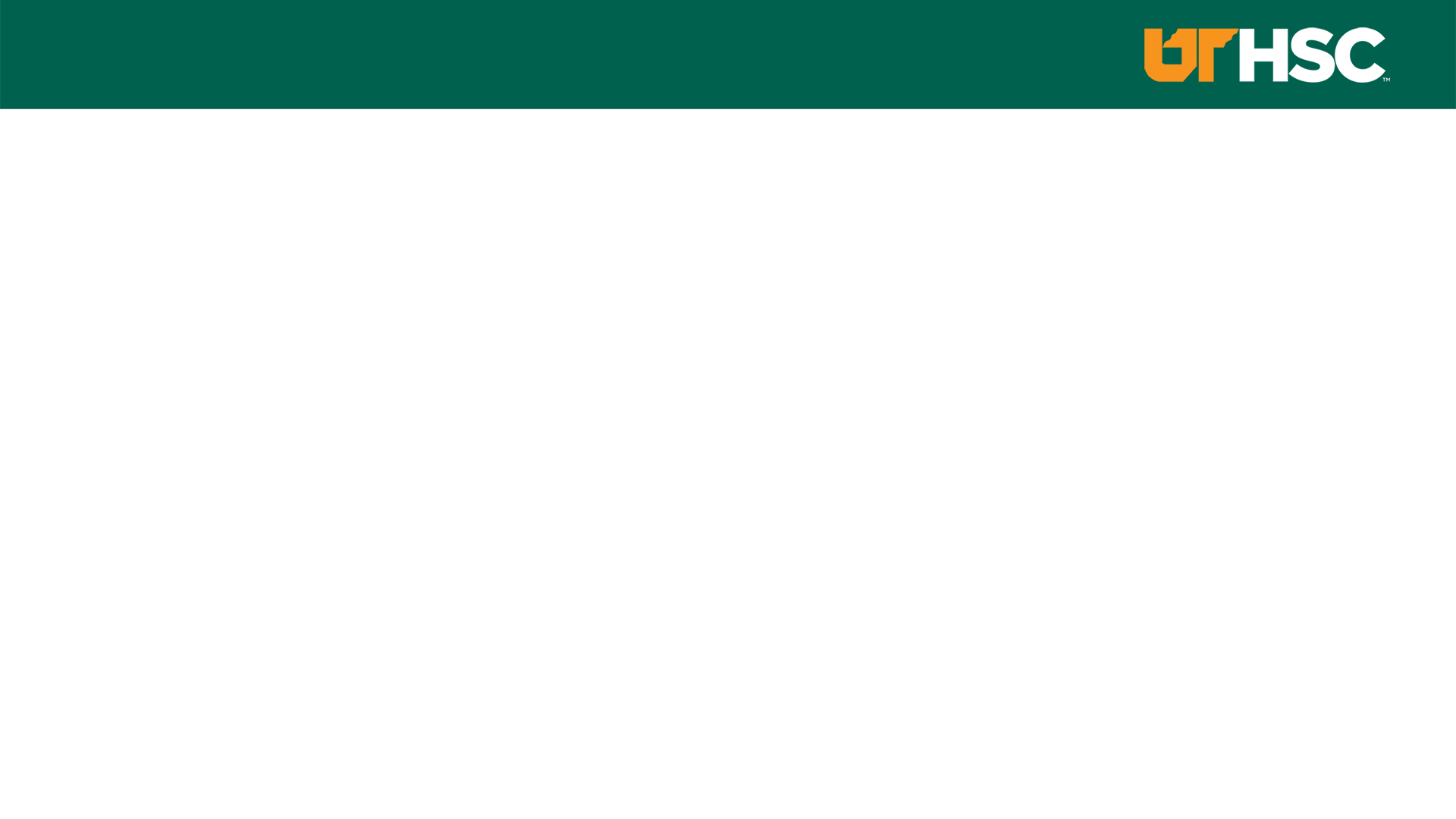 Challenges next year
•  UTHSC Legislative Agenda
		1. Operational Funds
		2. GME
		3. Regenerative Medicine		
		4. Rural Dental Care
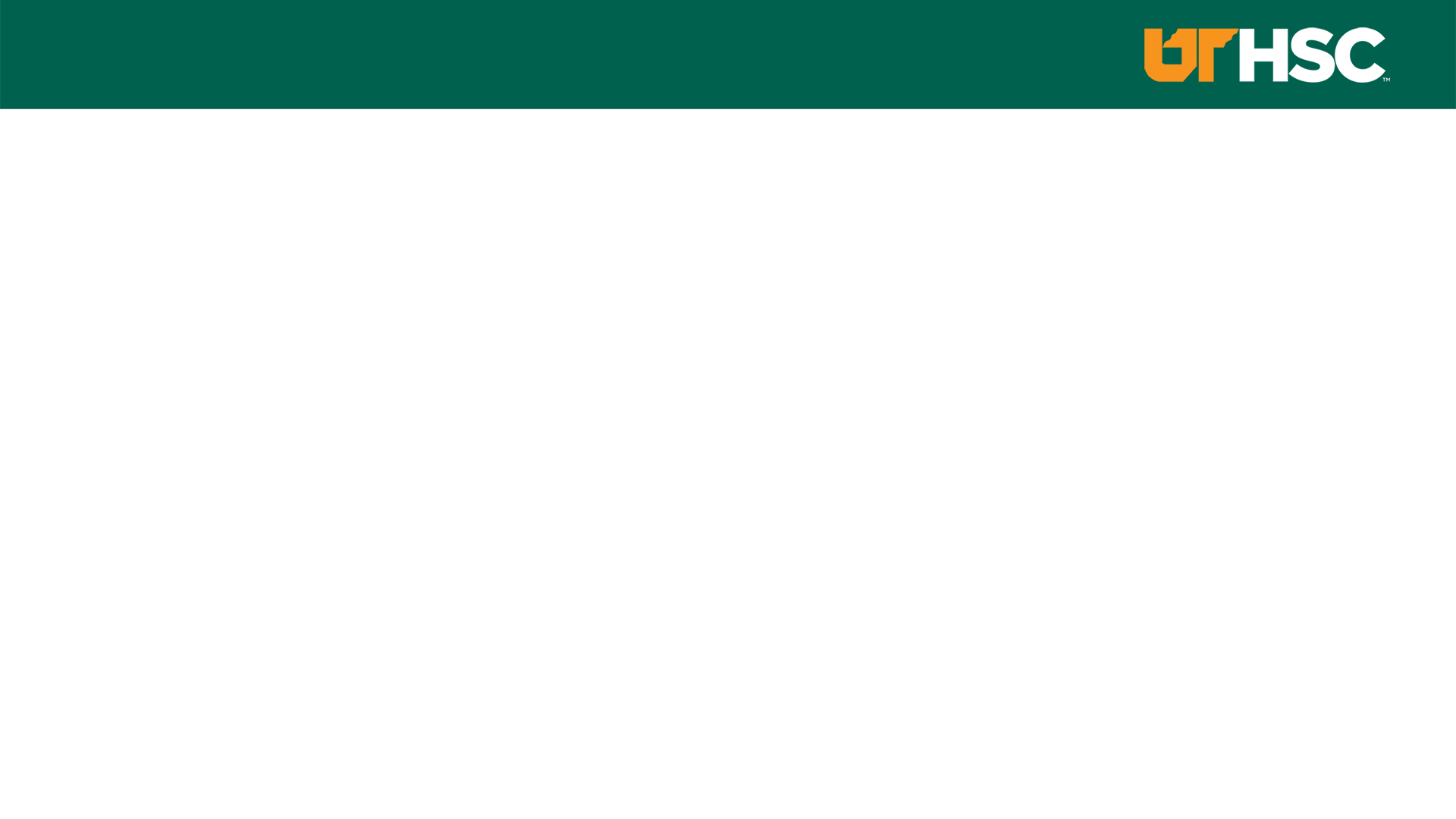 RESEARCH
Research Growth
•  Grow clinical trials
	-	Capture credit for research UTHSC does – UTHSC faculty perform over $20 million (est) 		in clinical trials annually for hospital and private foundations with no credit to UTHSC
	-	Increase clinical trials on all campus locations
	-	Bind all 4 campuses together
•  CTN2
	-	Operational
	-	Ten partners and growing
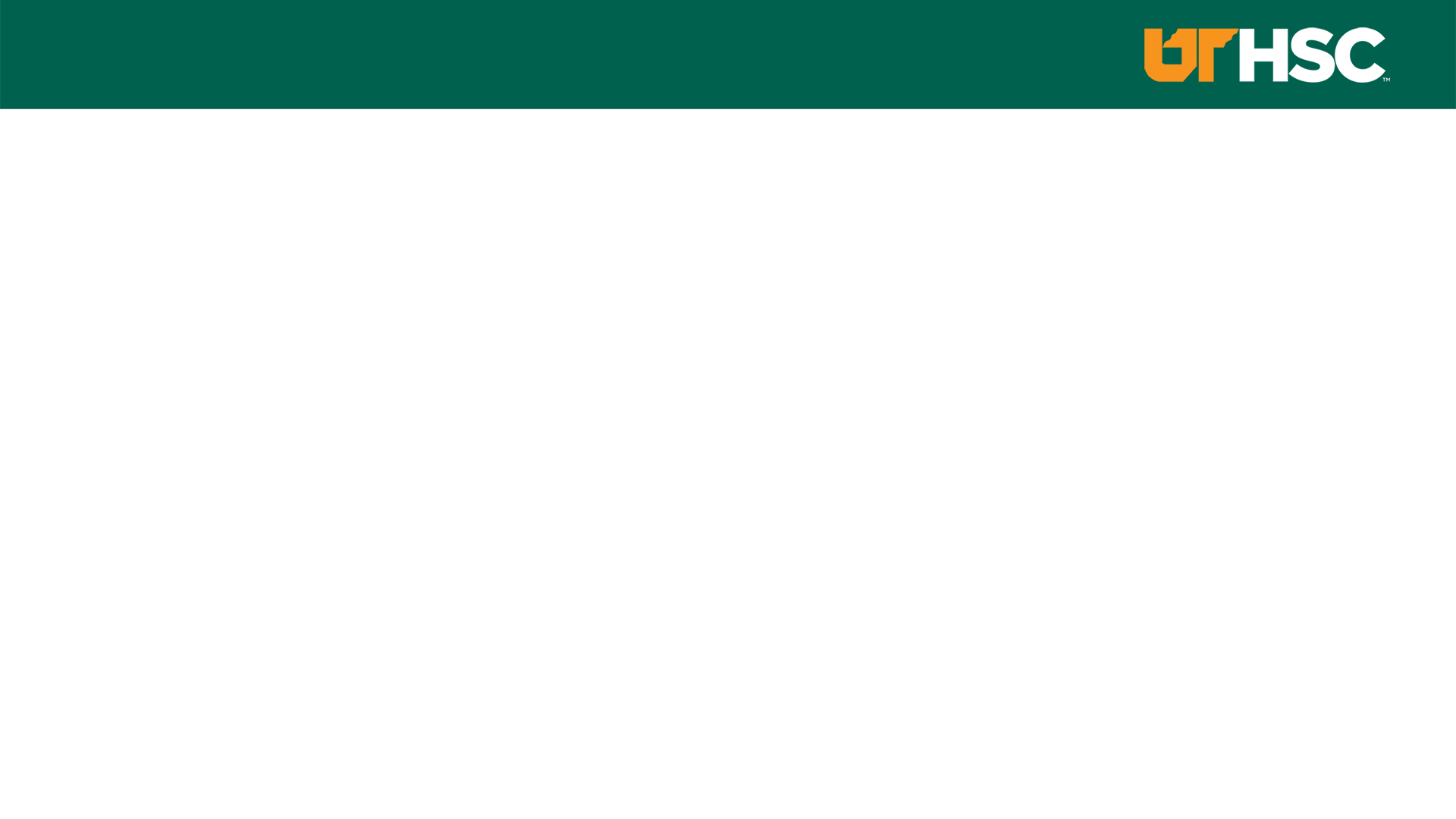 EDUCATION
West Tennessee Healthcare:  Jackson-Madison County General Hospital
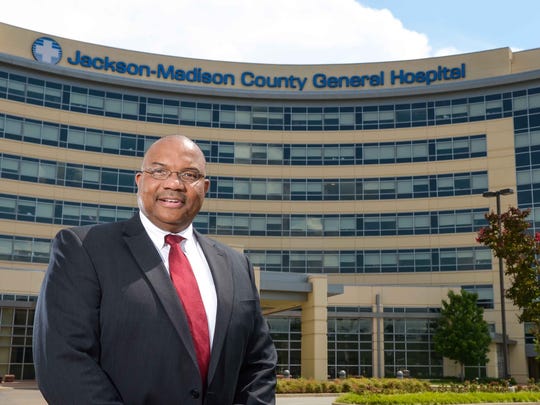 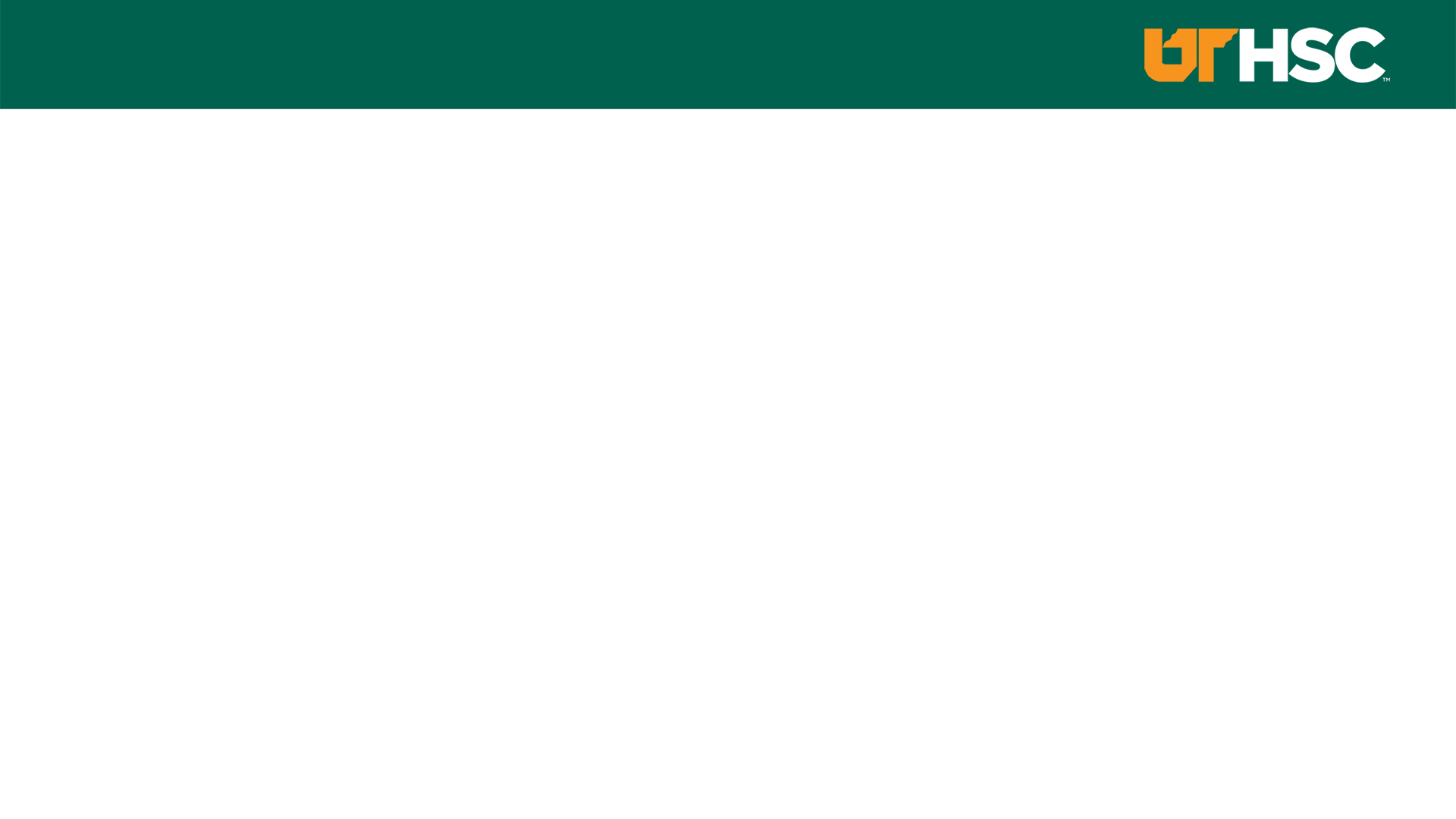 CLINICAL CARE
UTHSC Practices – Strategy of Alignment
•  UT Medical Group 1974 – 2015
•  UT Le Bonheur Pediatric Specialists 2011
•  UT-West-Methodist Cancer Group 2012 – 2019
•  UT Methodist Physicians 2013
•  UT Regional One Physicians 2014
•  University Clinical Health (UTMG) 2016
•  UT Methodist Pathology 2018
•  Erlanger (EMG-UT) 2019
•  UT Surgical Associates (Chattanooga) 2020
•  UT Jackson Family Medicine 2019 (first step)
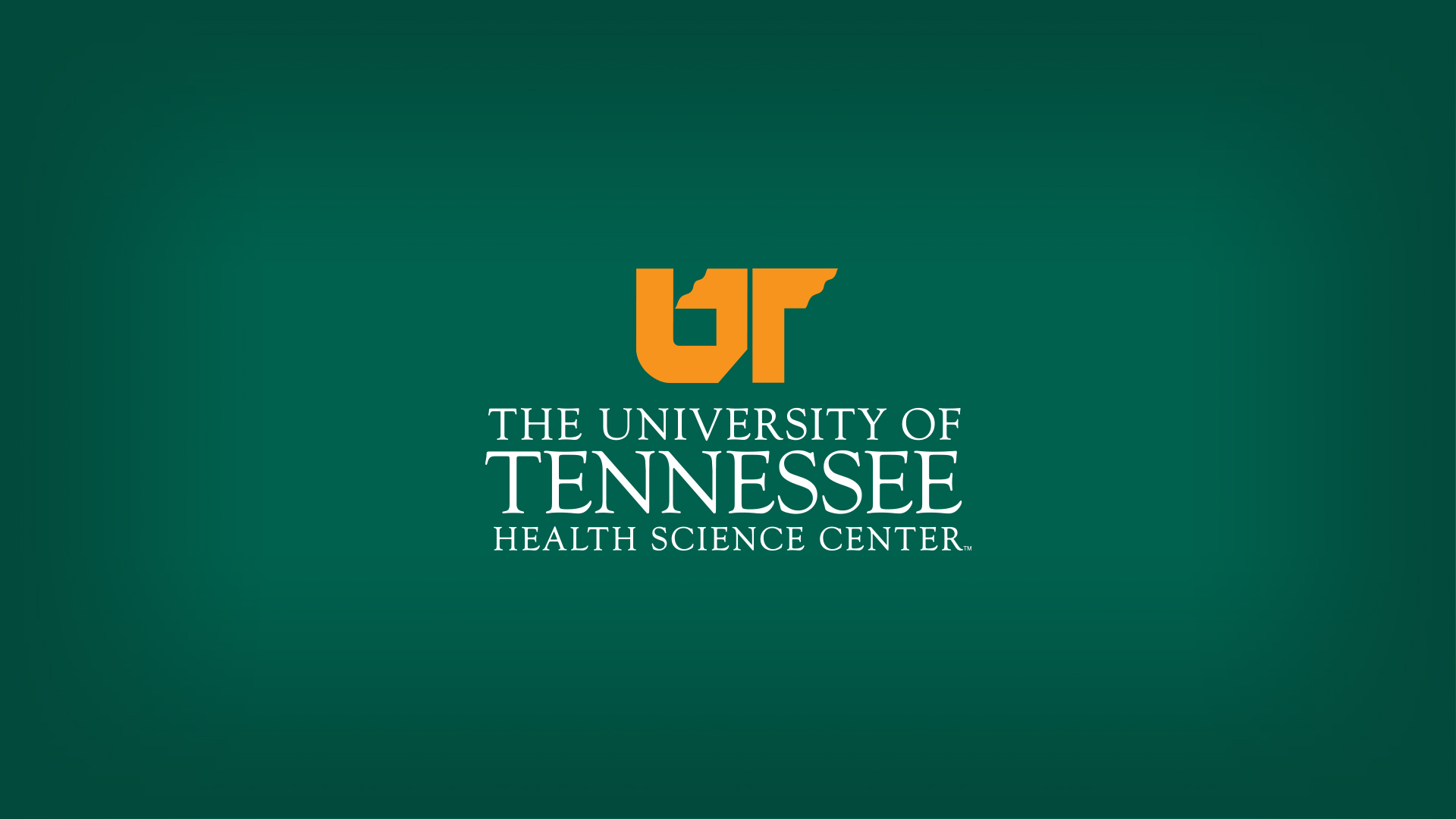 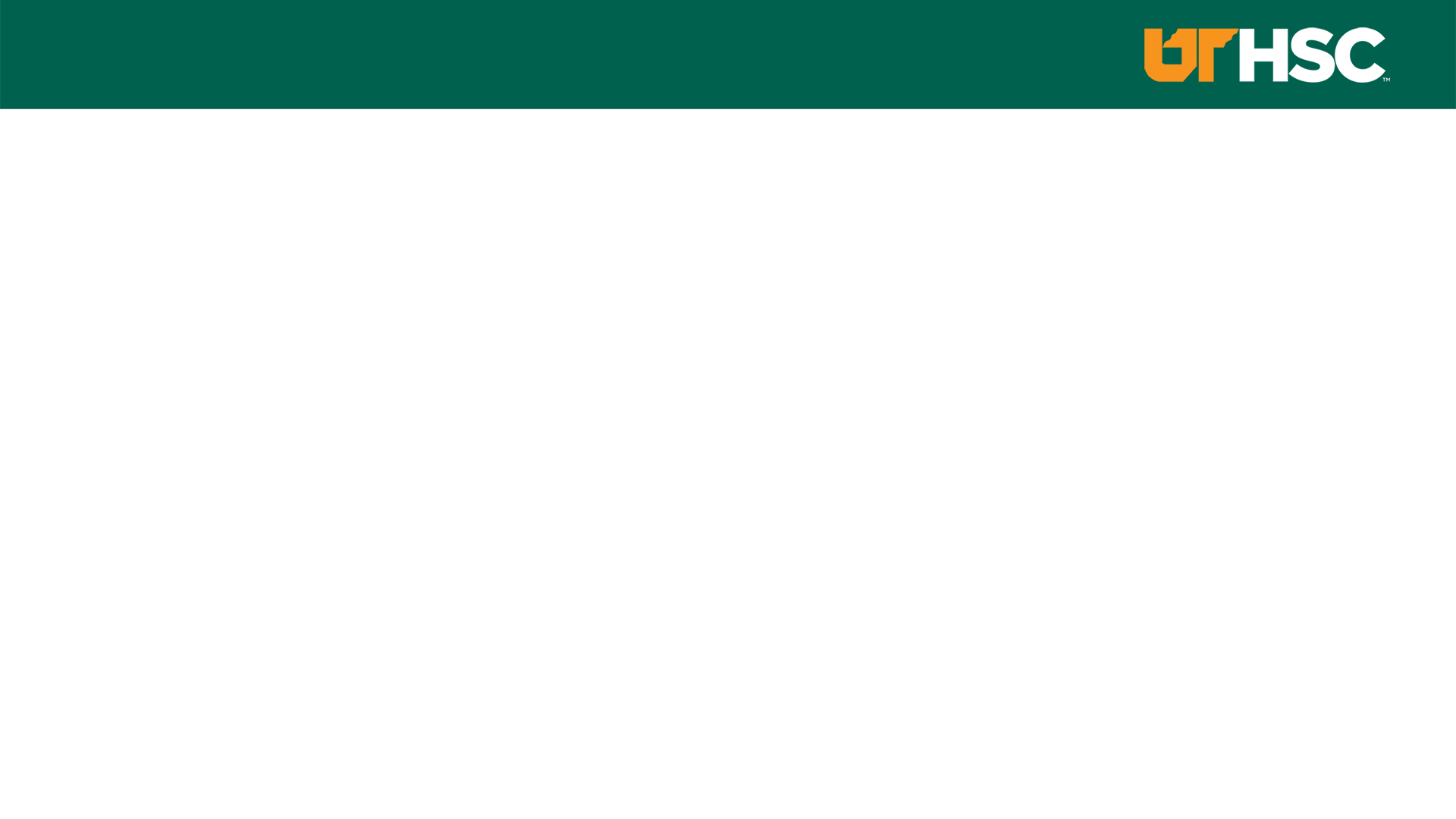 NEXT YEAR
2019 – 2020 Goals
•  Education
	-	Bring West Tennessee Healthcare into the core hospital consortium
	-	Expand St. Thomas partnership
	-	Complete SACS reaffirmation
•  Clinical
	-	Create more nationally ranked Centers of Excellence
	-	Tighten relationship with partner core teaching hospitals
•  Research
	-	Grow CTN2/ Launch MIRM
	-	UTHSC role in UT-ORNL Institute
	-	Seek more multi investigator center awards
	-	Expand relationship with the Memphis VA Medical Center